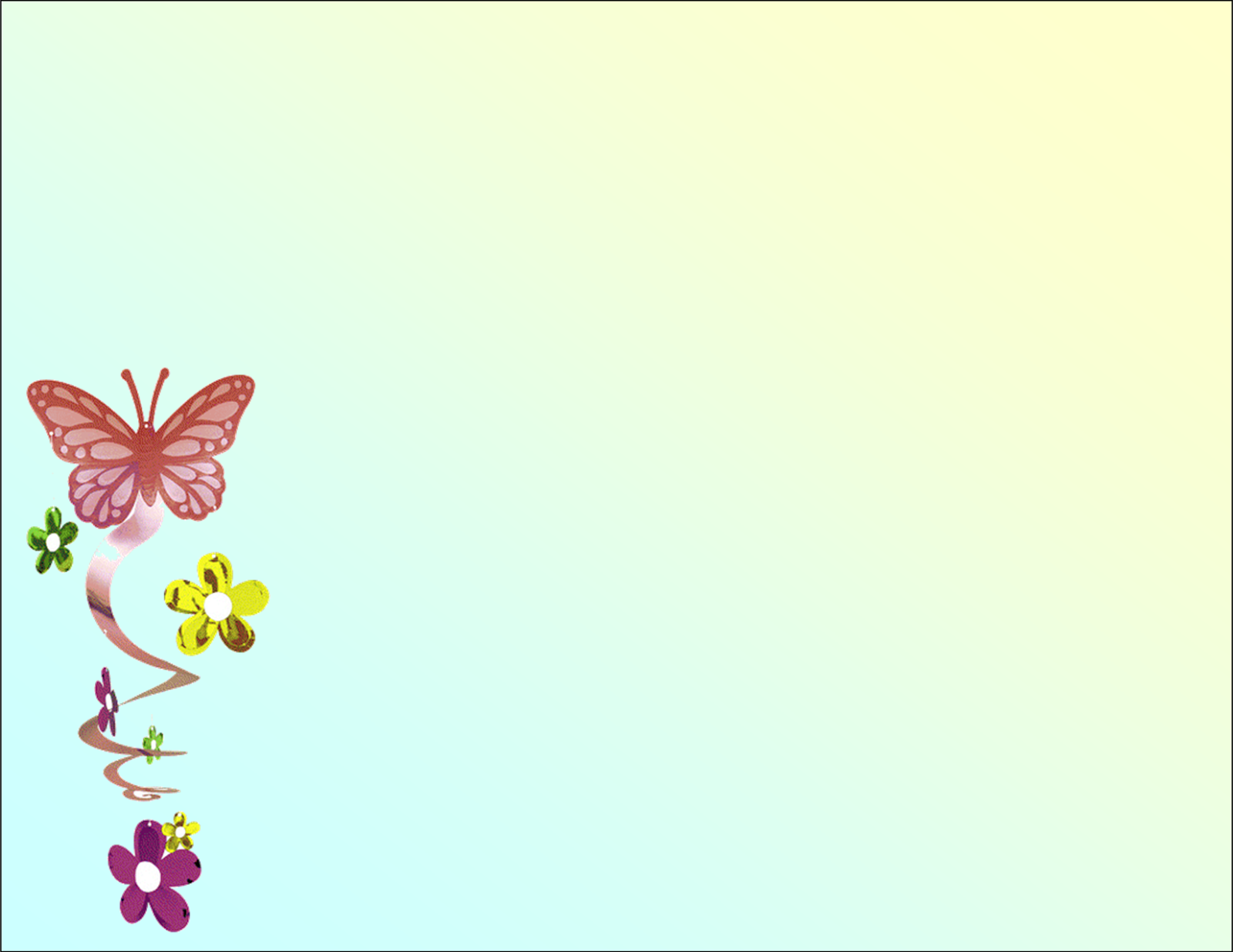 Позвольте представиться:
Широбокова Ирина Геннадьевна
31 октября 1970г.
Воспитатель первой категории 
МДОУ детского сада «Росинка»
Стаж 29 лет
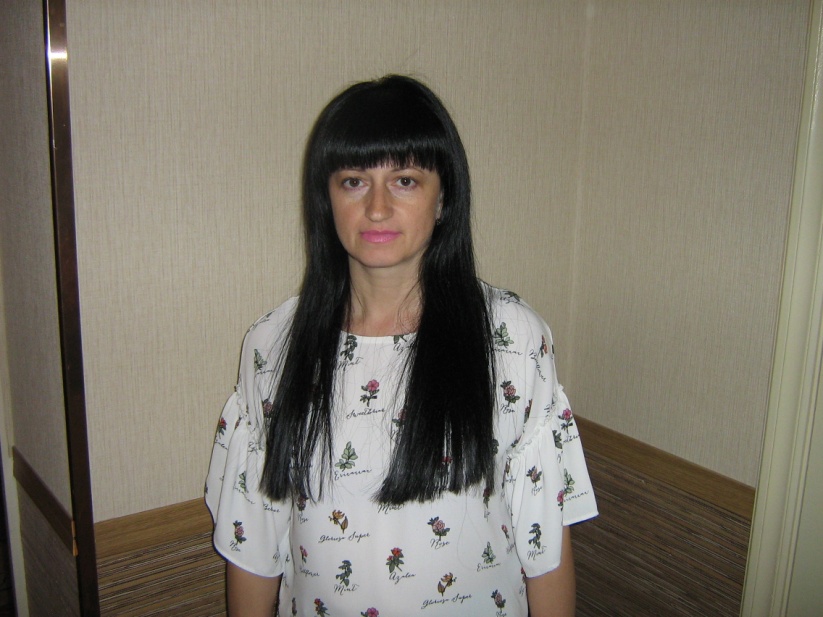 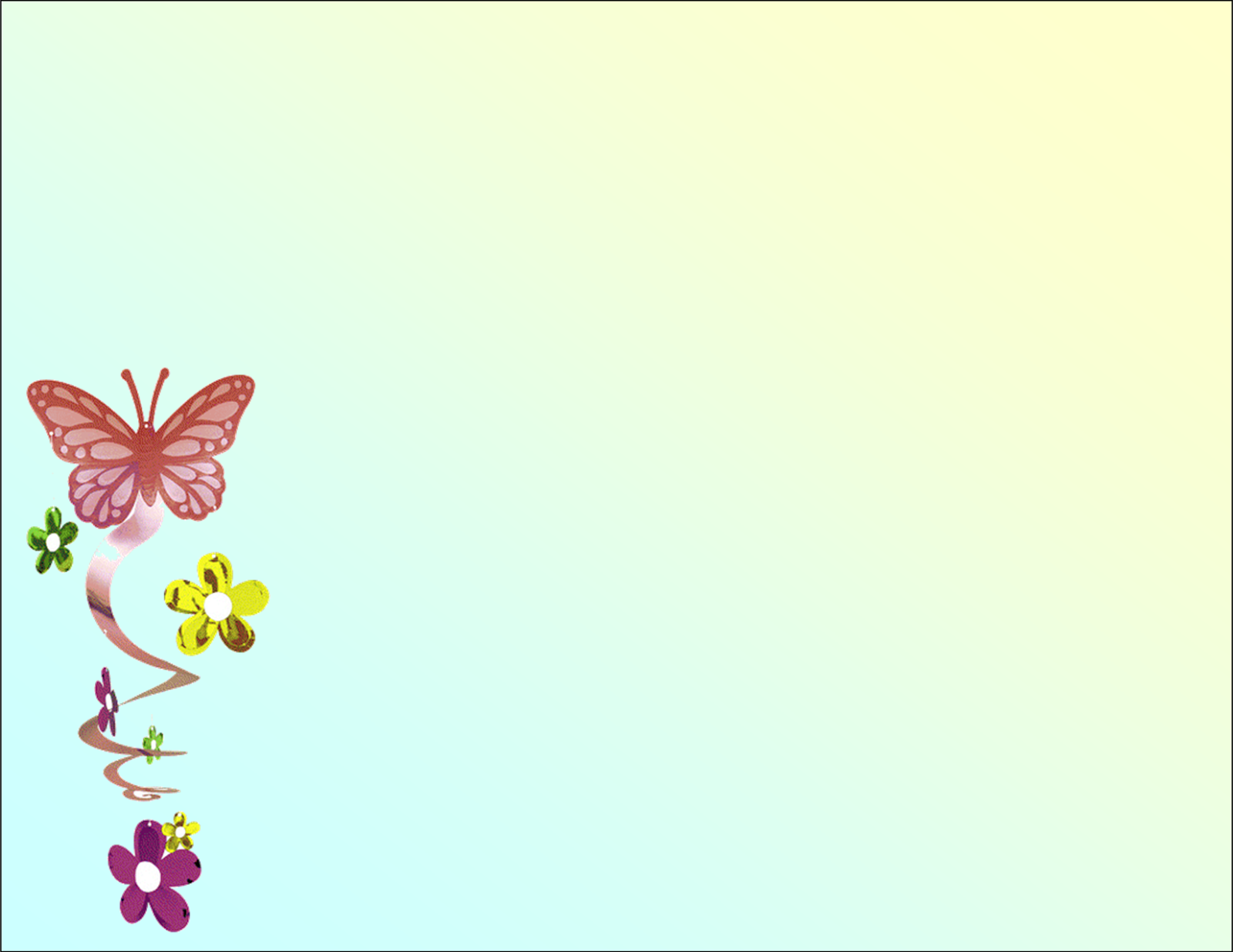 Моё детство
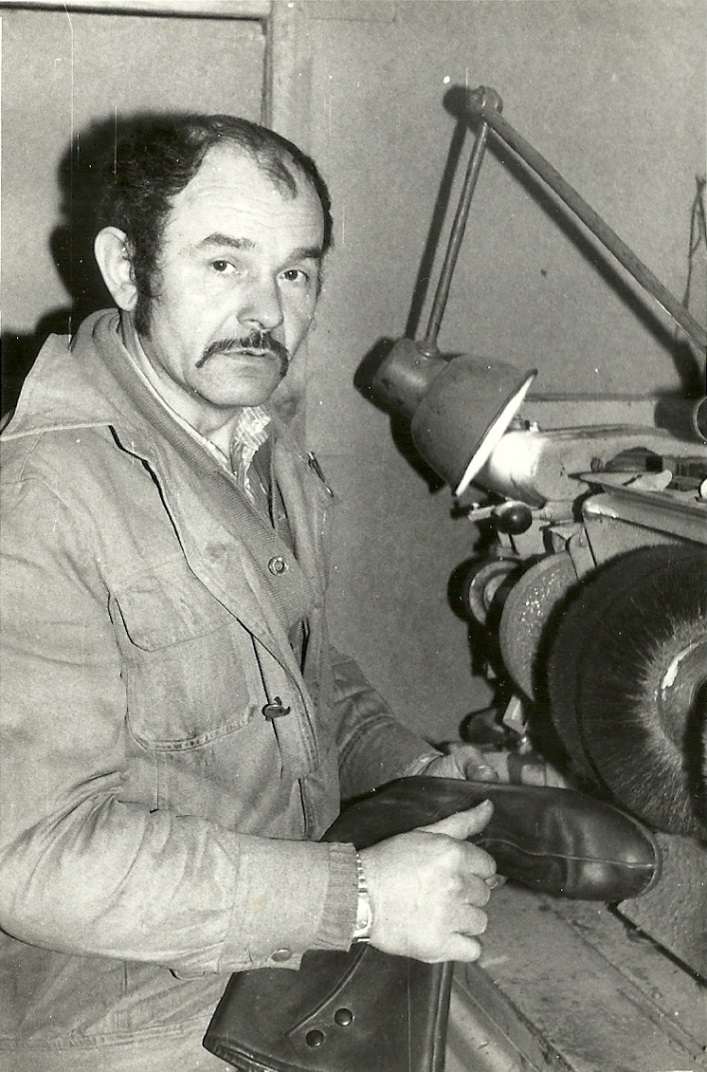 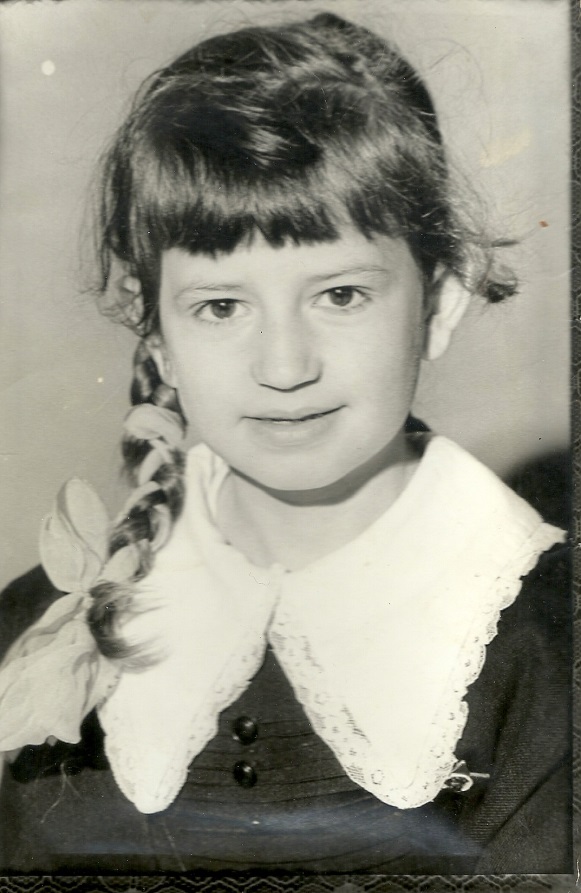 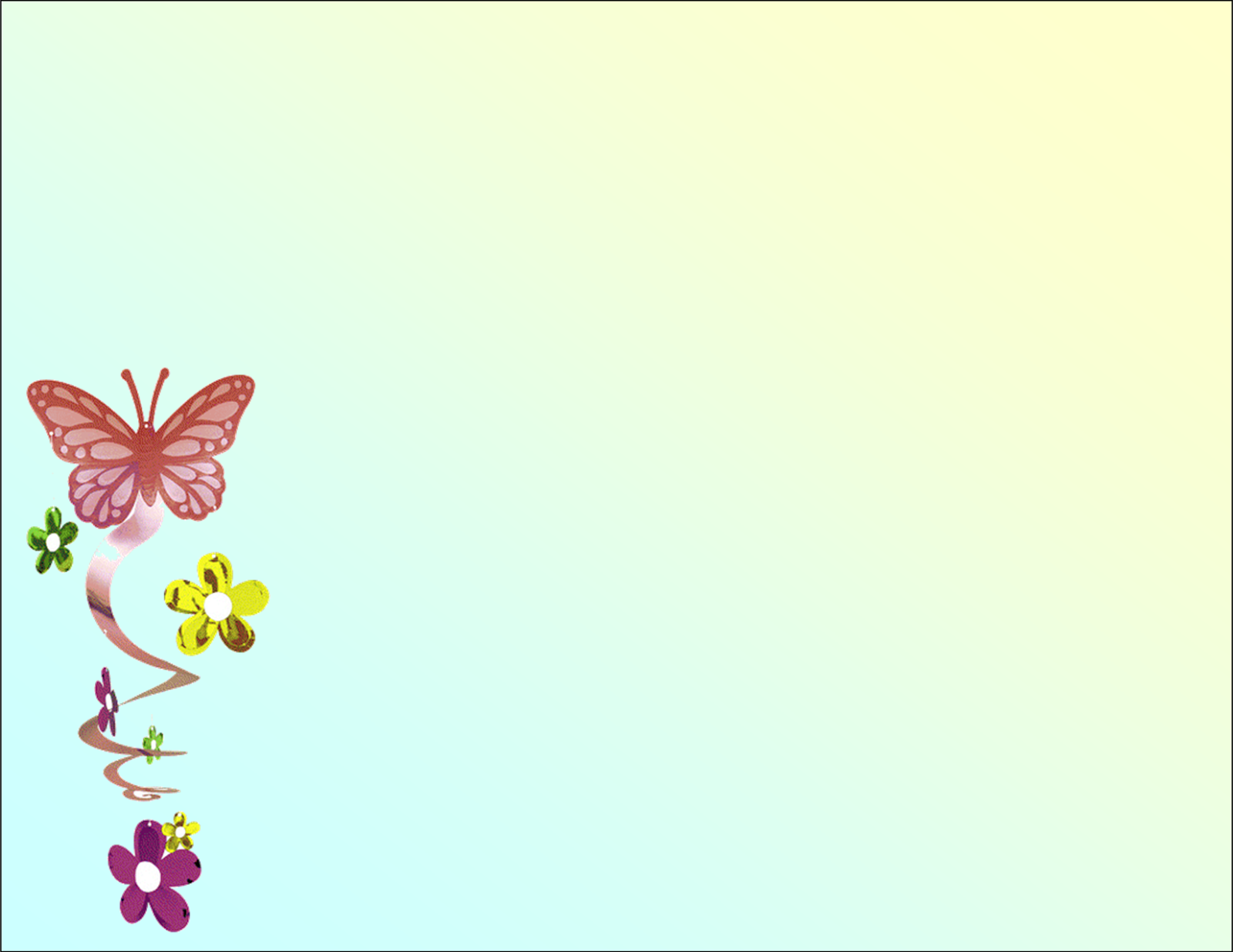 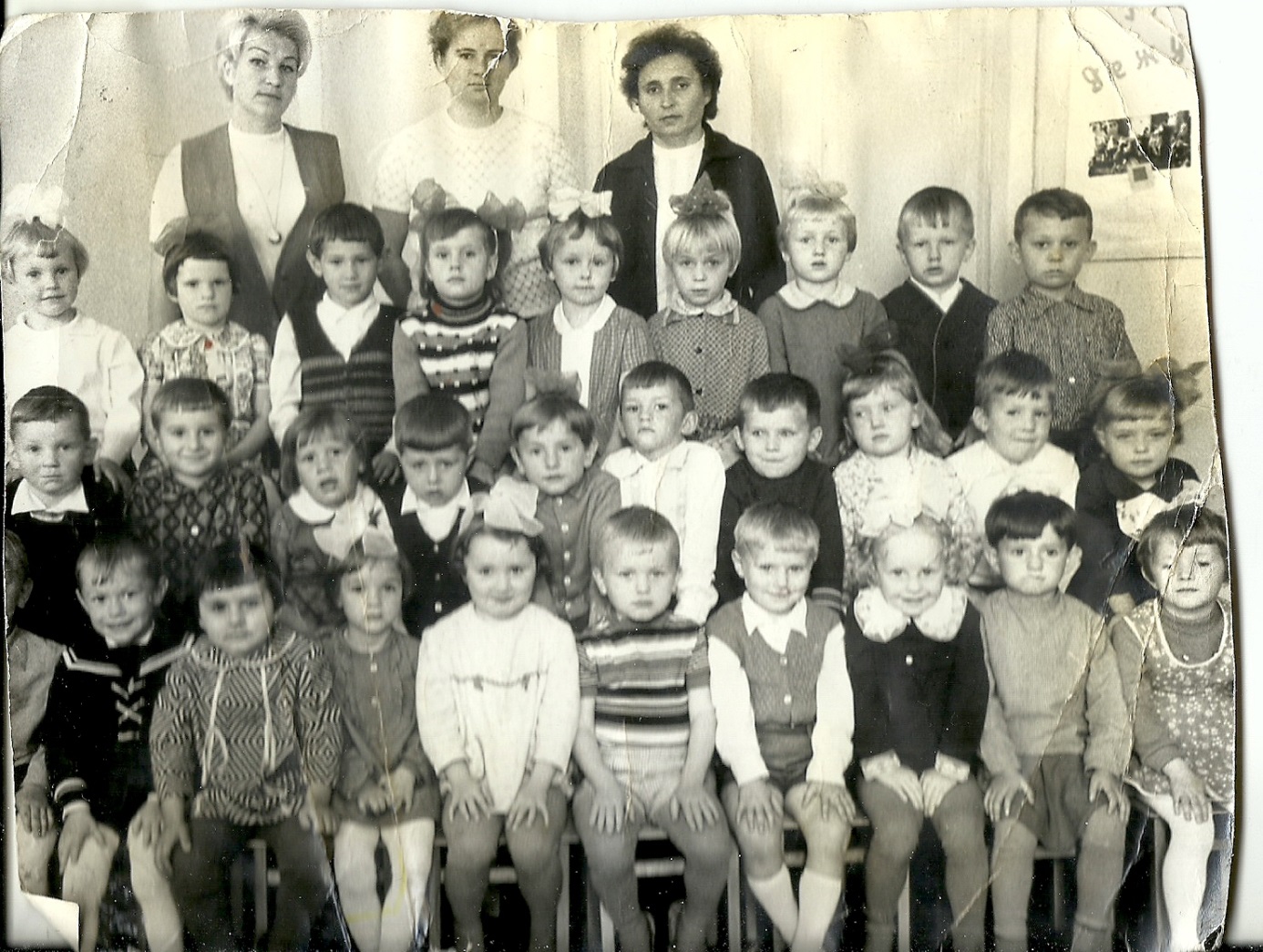 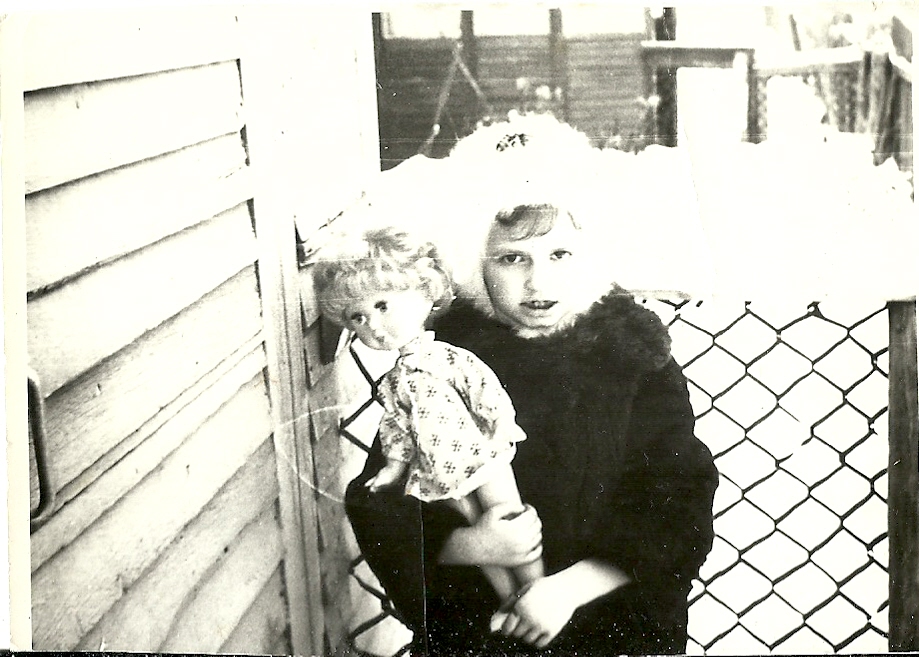 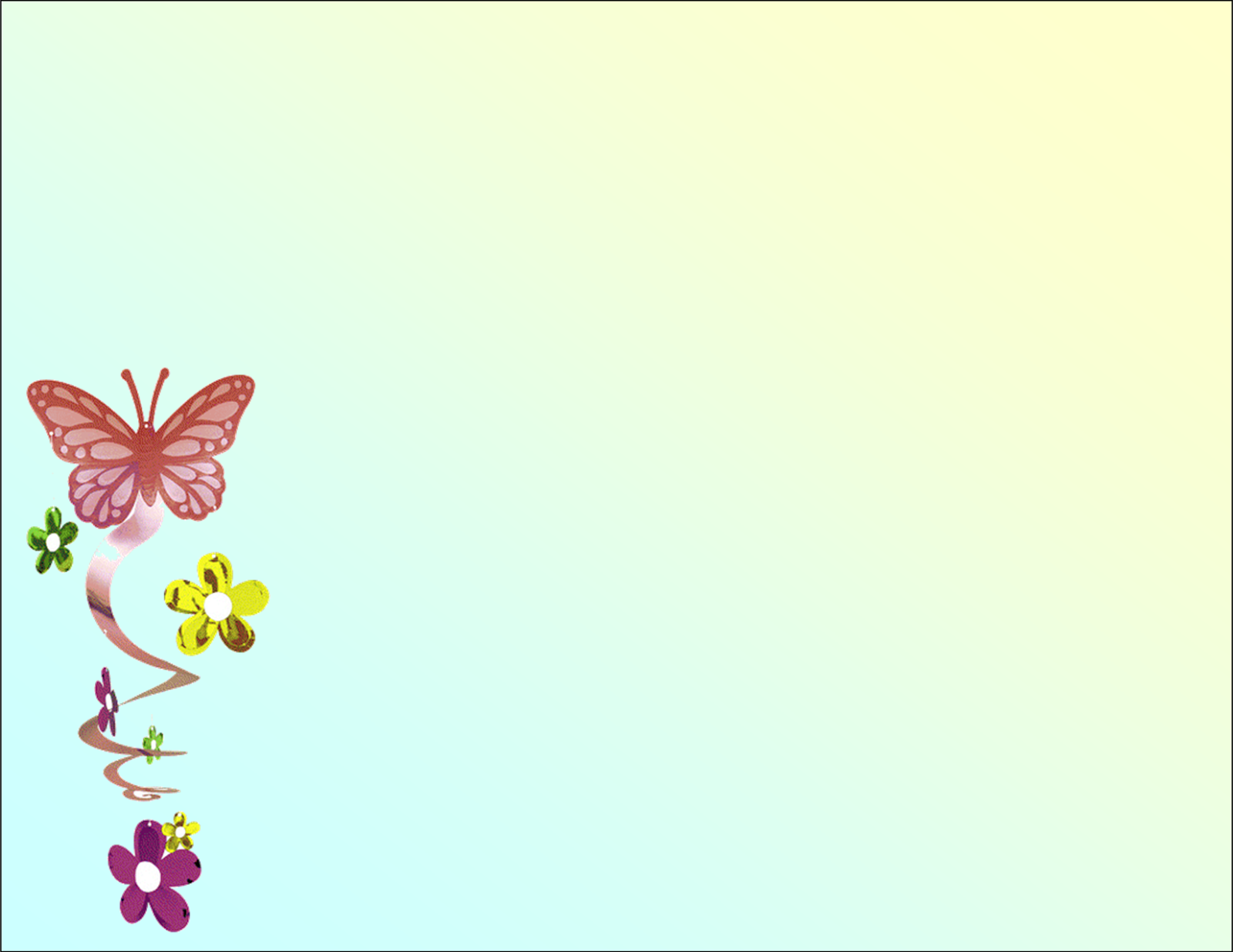 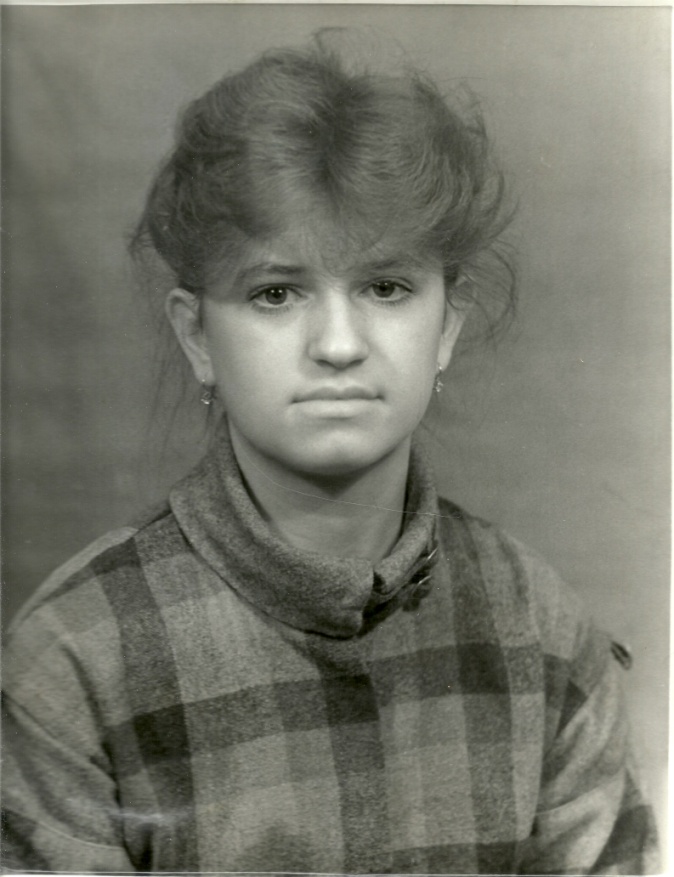 Моя юность
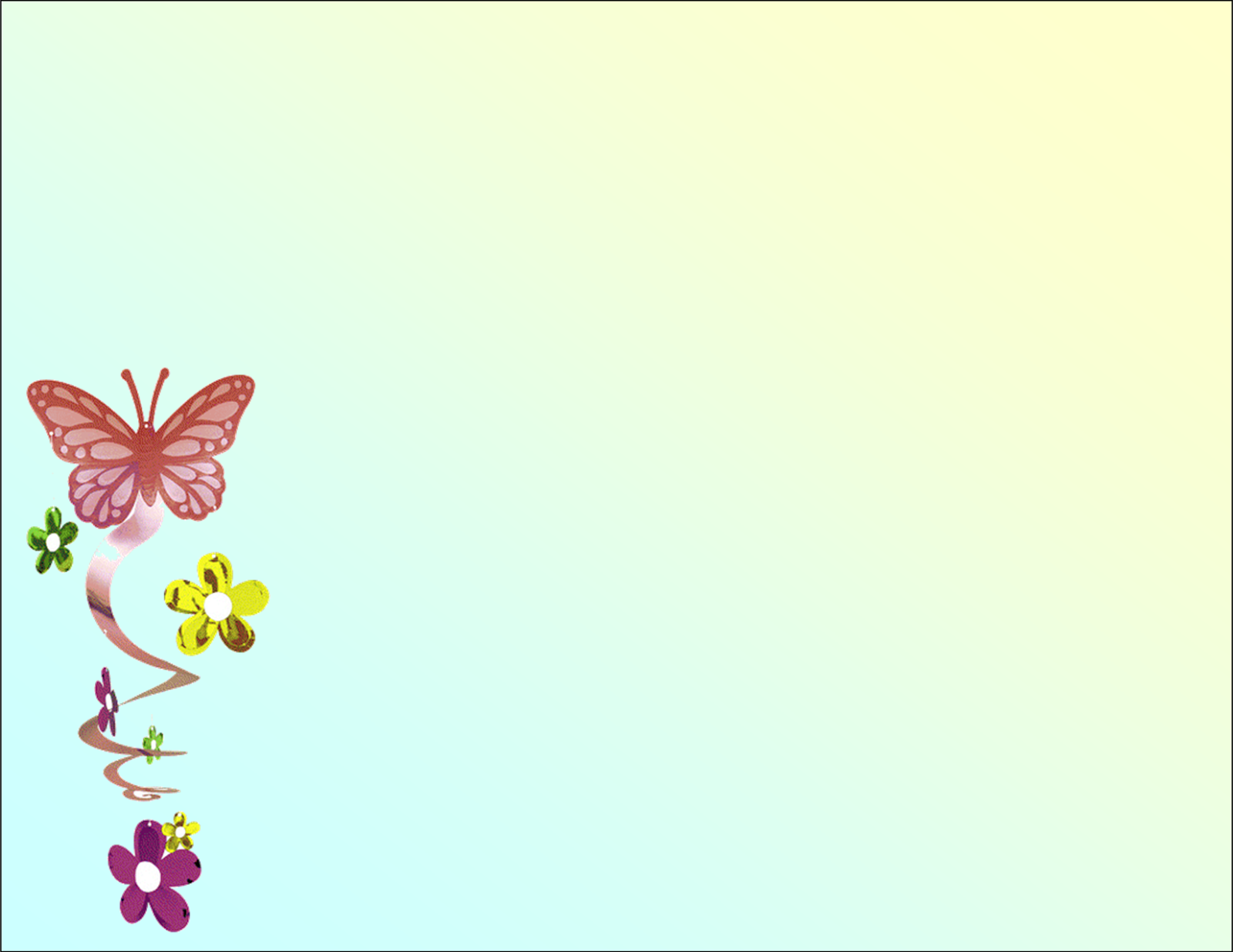 Профессия воспитатель  -это мое призвание!!!
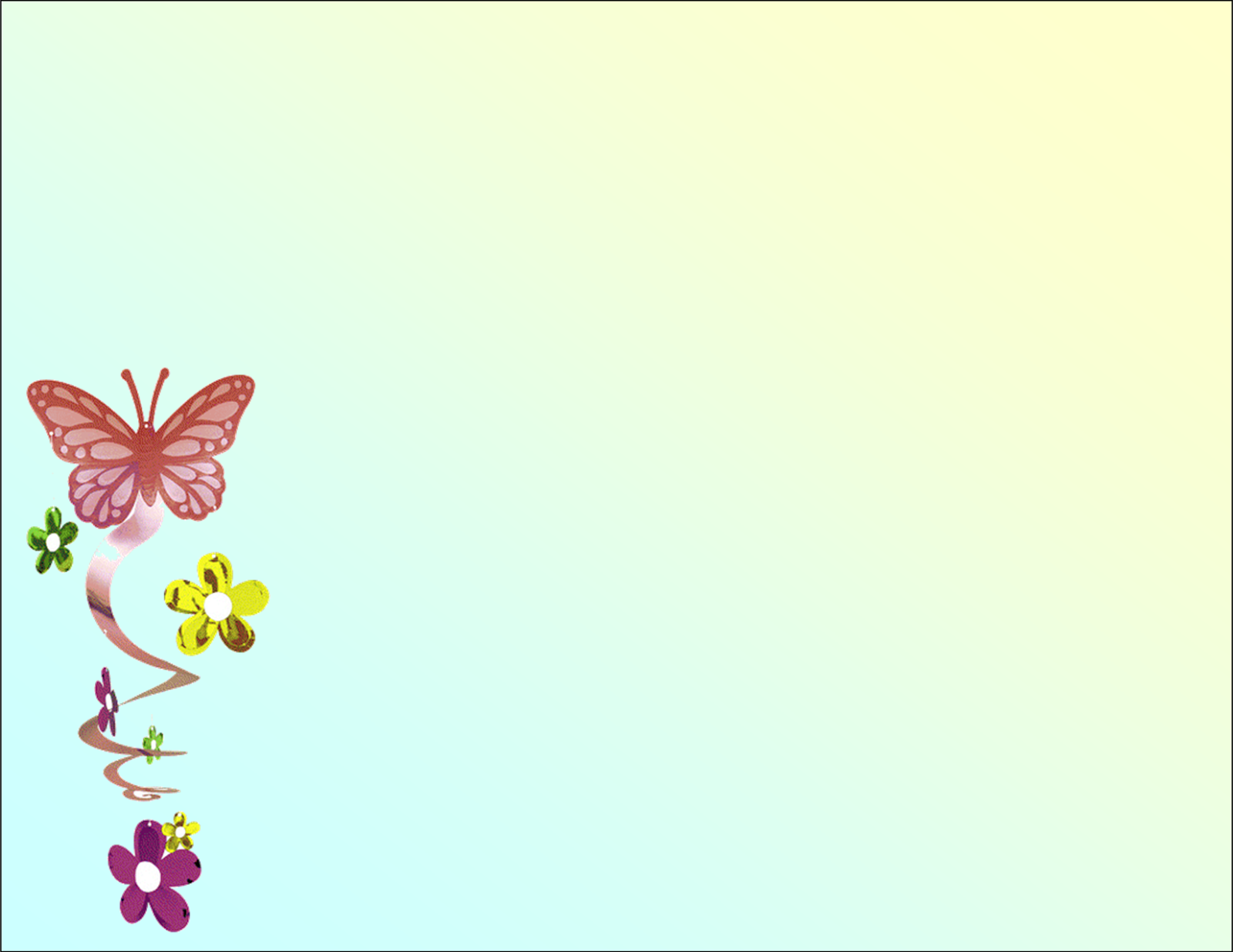 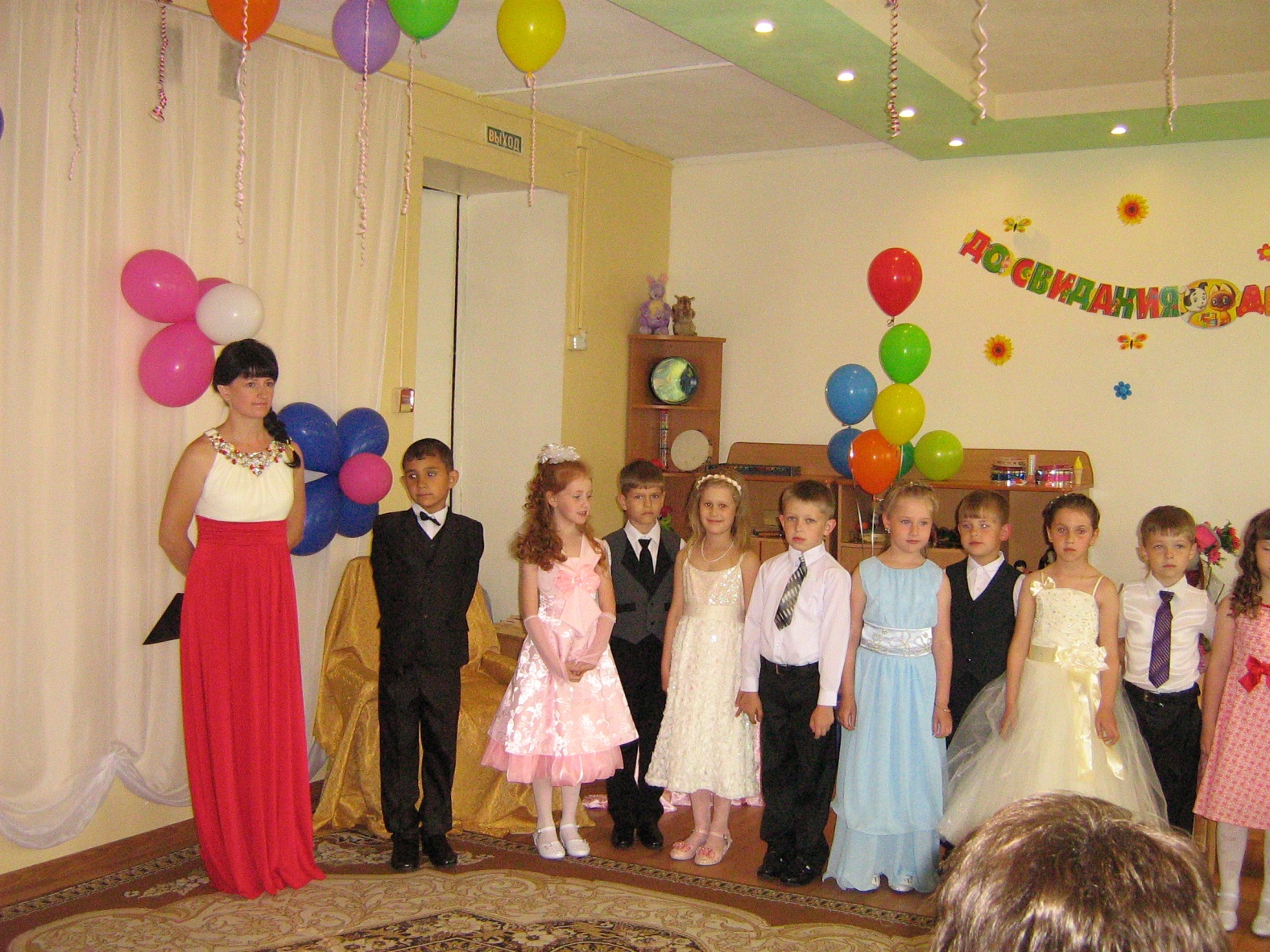 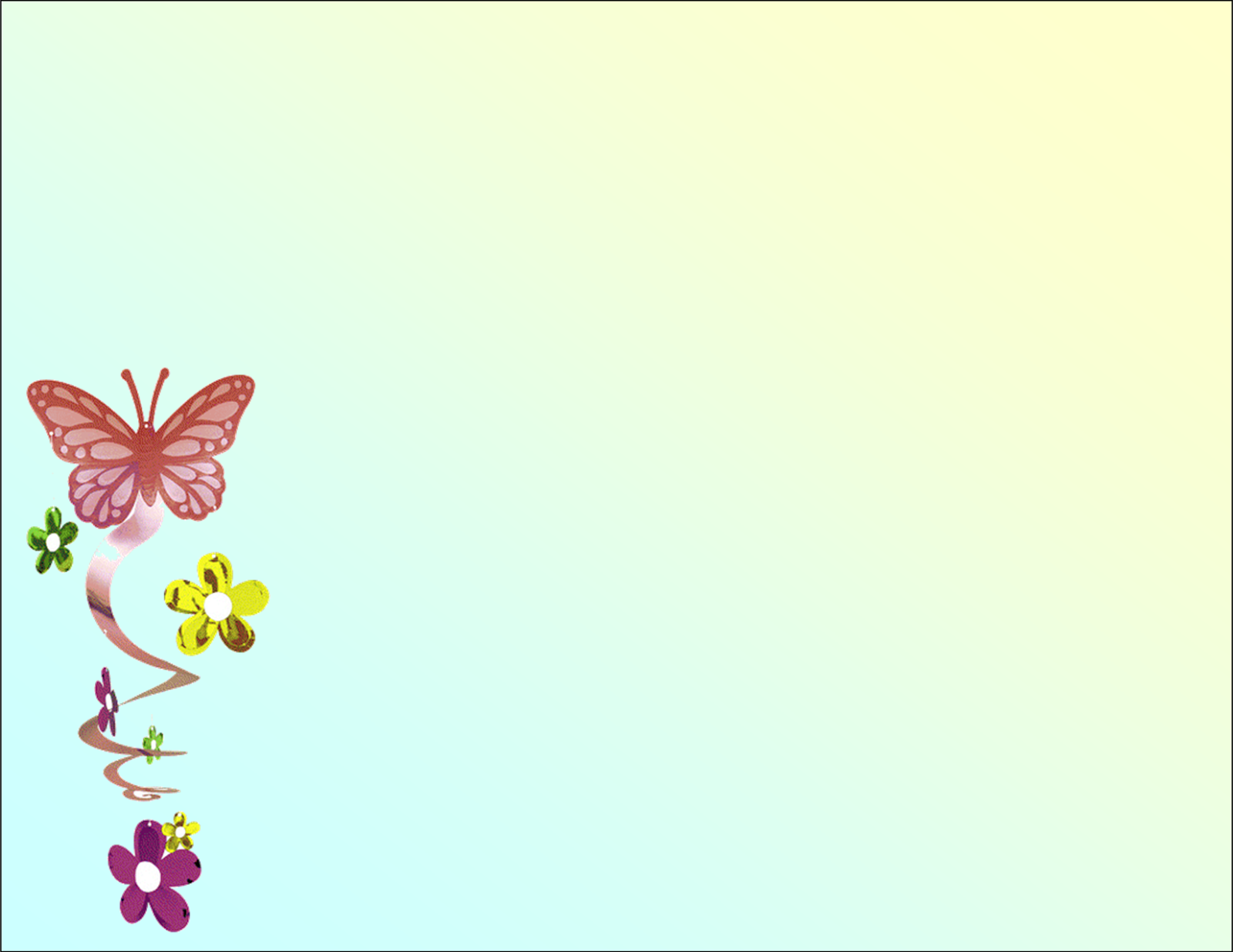 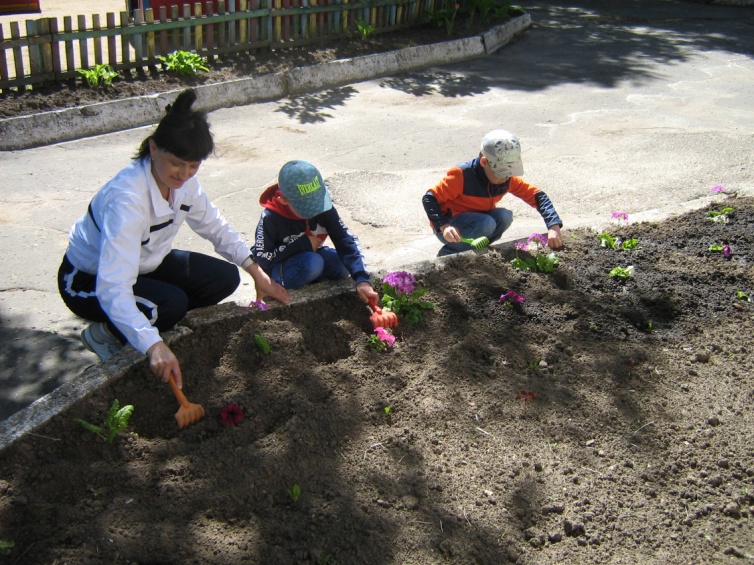 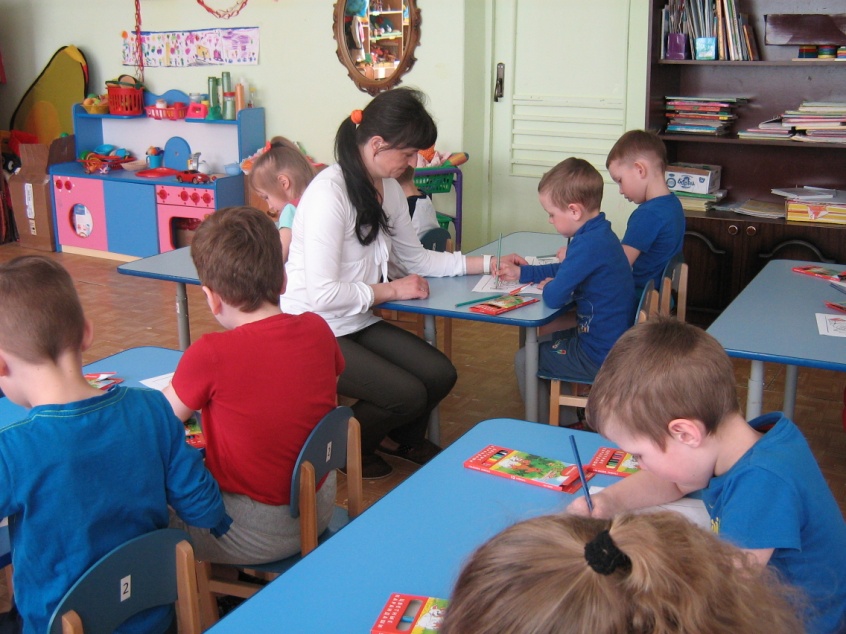 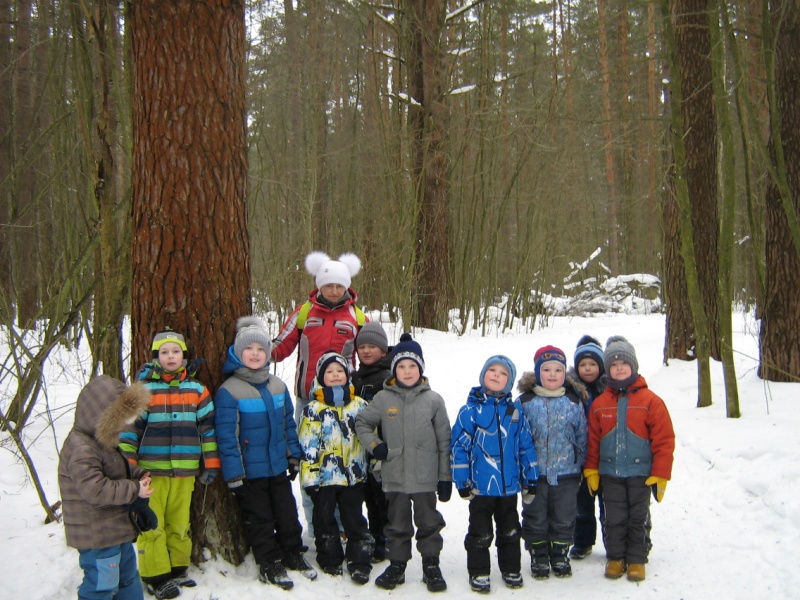 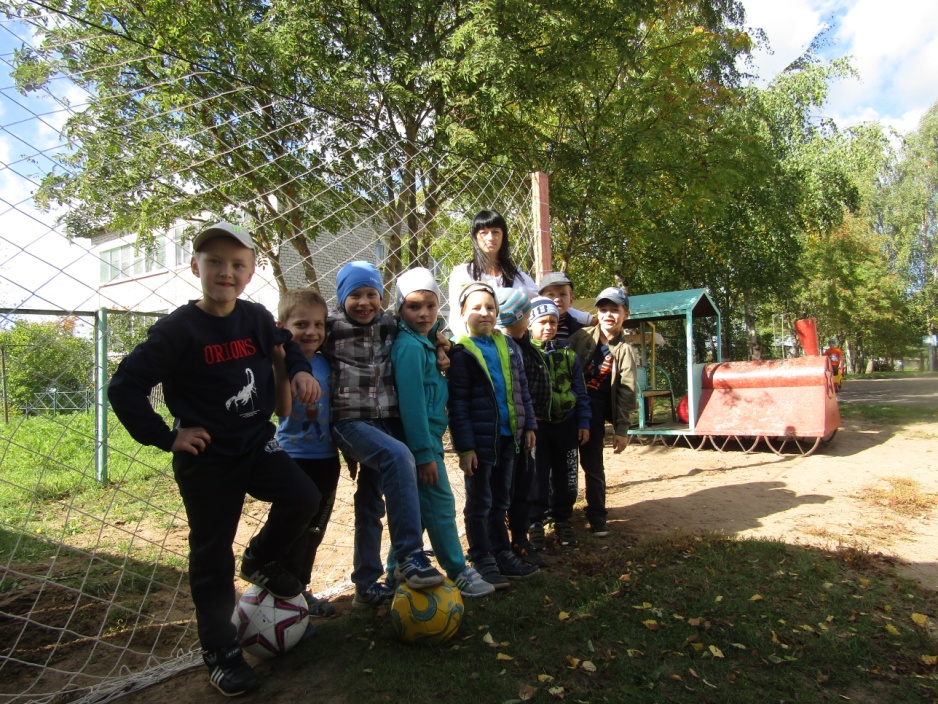 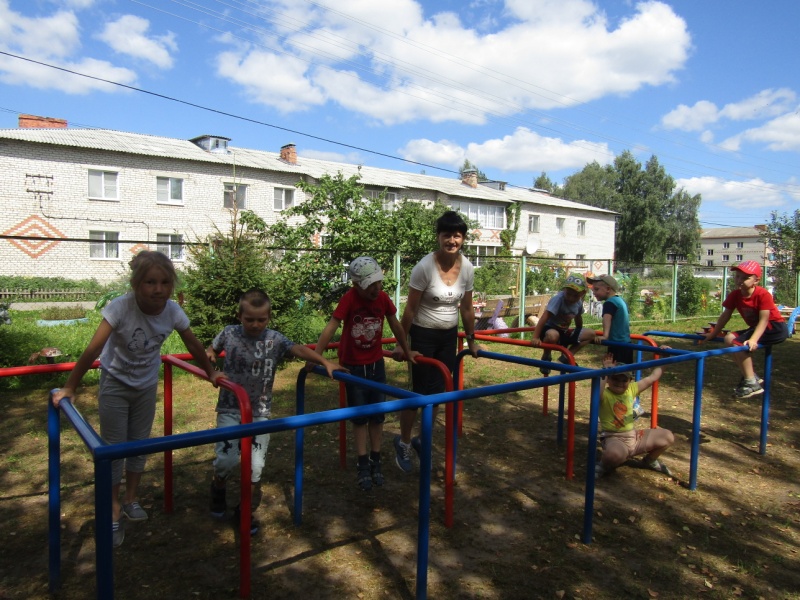 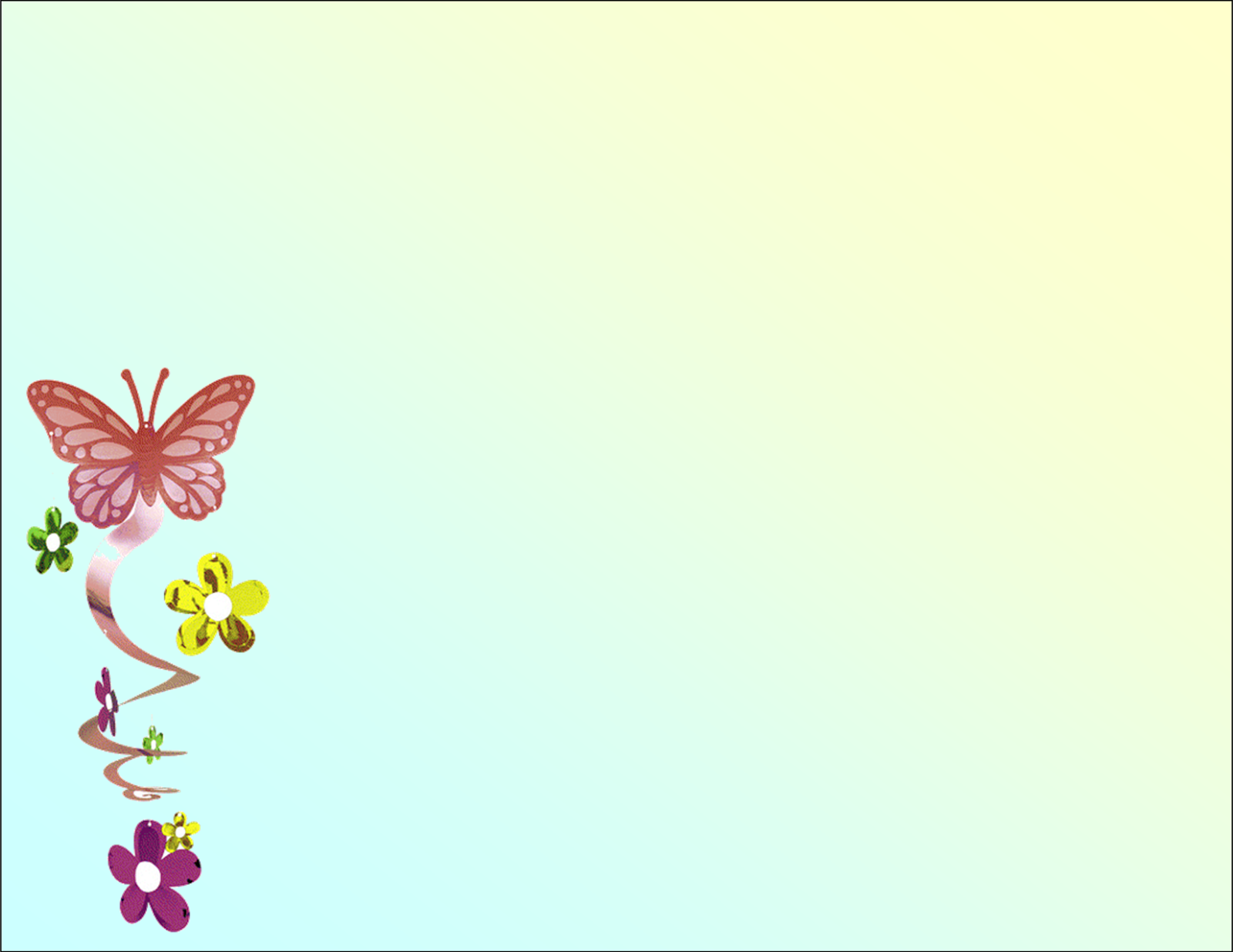 Моя семья
Разве может быть дороже
Любимых смех и блеск их глаз.
Когда усталой, но счастливой  с работы я домой спешу
И перед сном за кружкой чая я не одна совсем сижу.
Когда в жару или ненастье
Есть дом куда есть поспешить.
Лишь только в этом наше счастье. Ради семьи и надо жить.
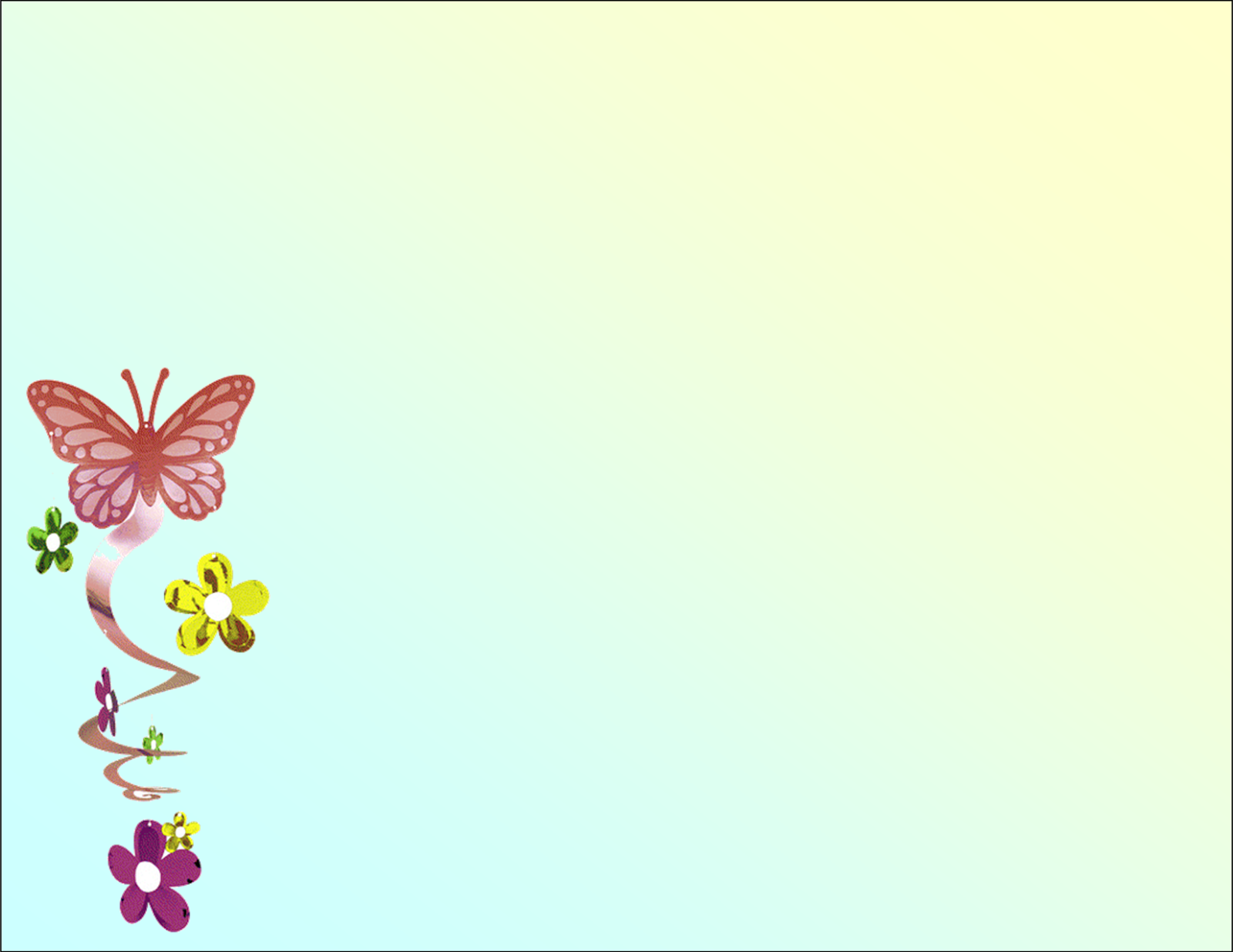 Настоящим лыжникам известно –Что такое есть в душе комфорт,Если выбор в жизни сделан честно,Если часть которой – лыжный спорт.
Спорт и я
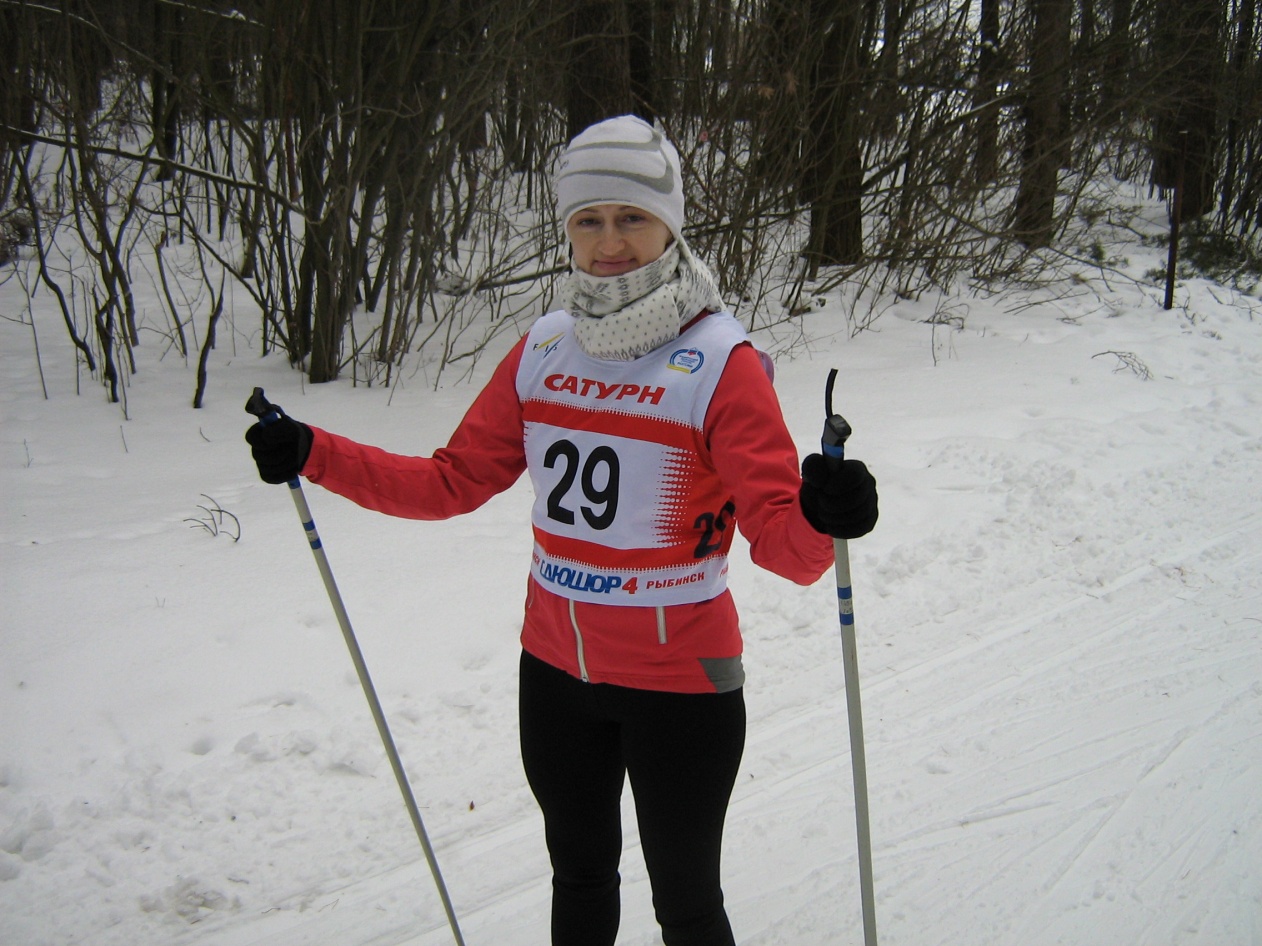 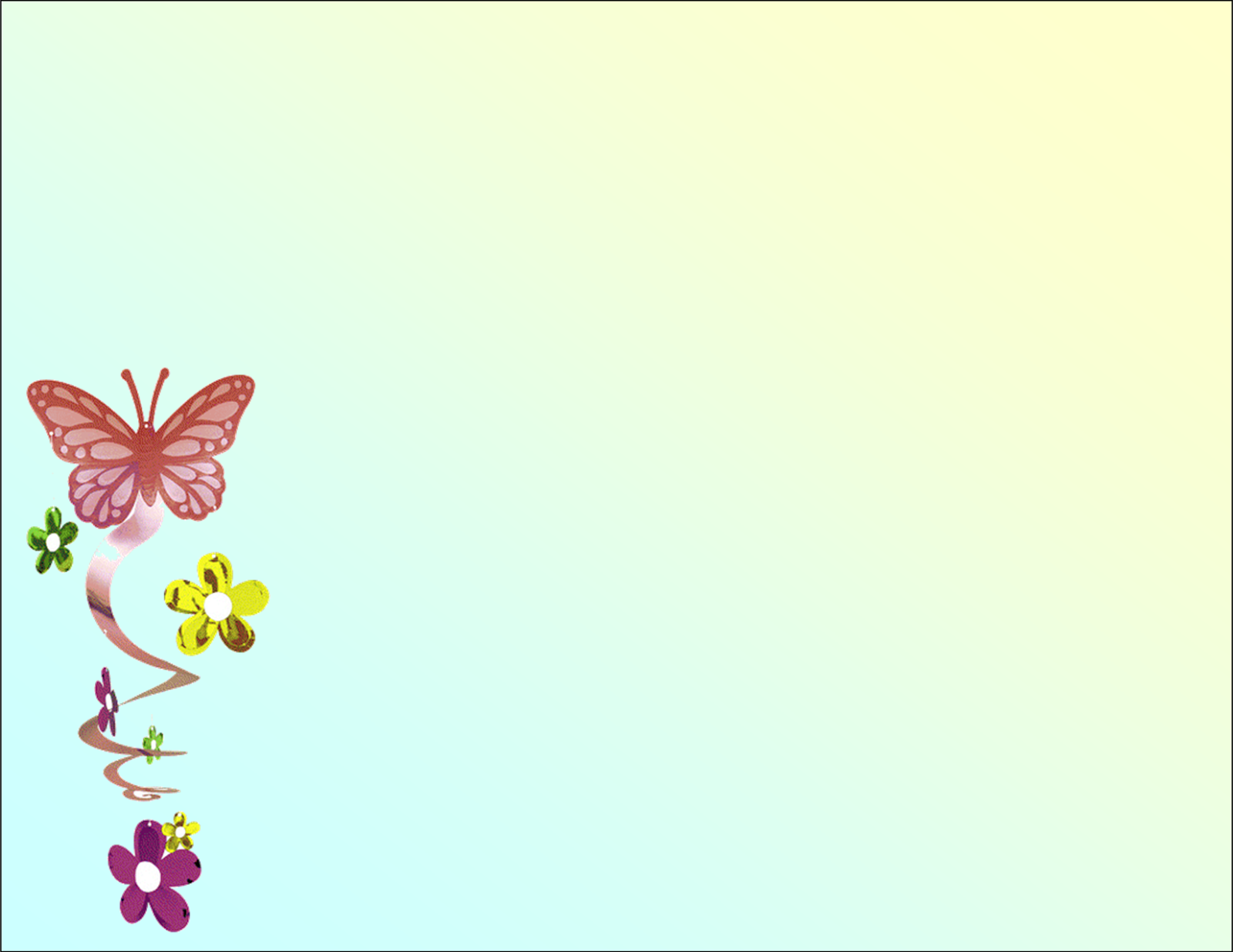 Мое педагогическое кредо:
«Уча других, учусь сама, и детство проживаю многократно»
«Уча других, учусь сама, и детство проживаю многократно»
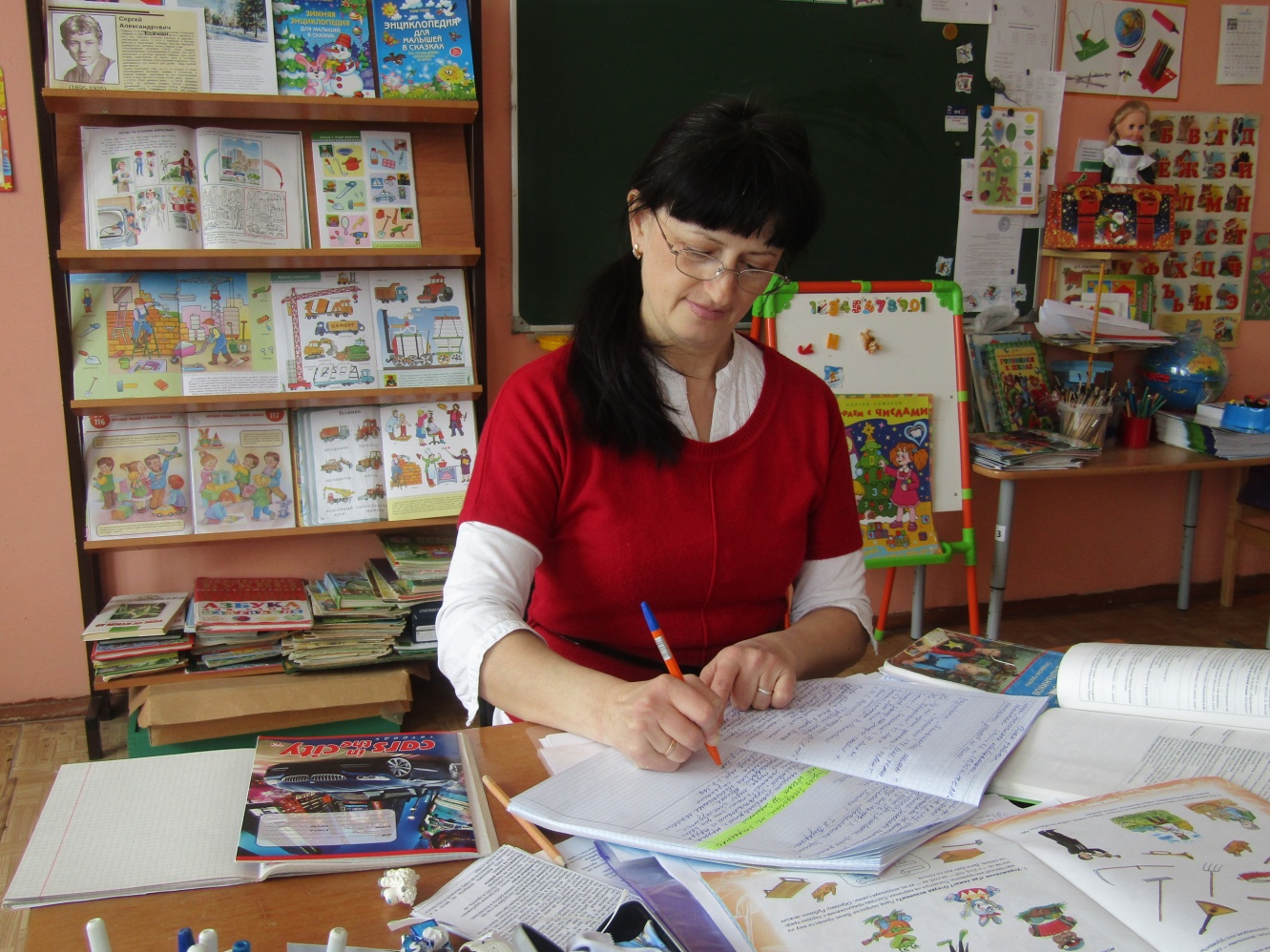 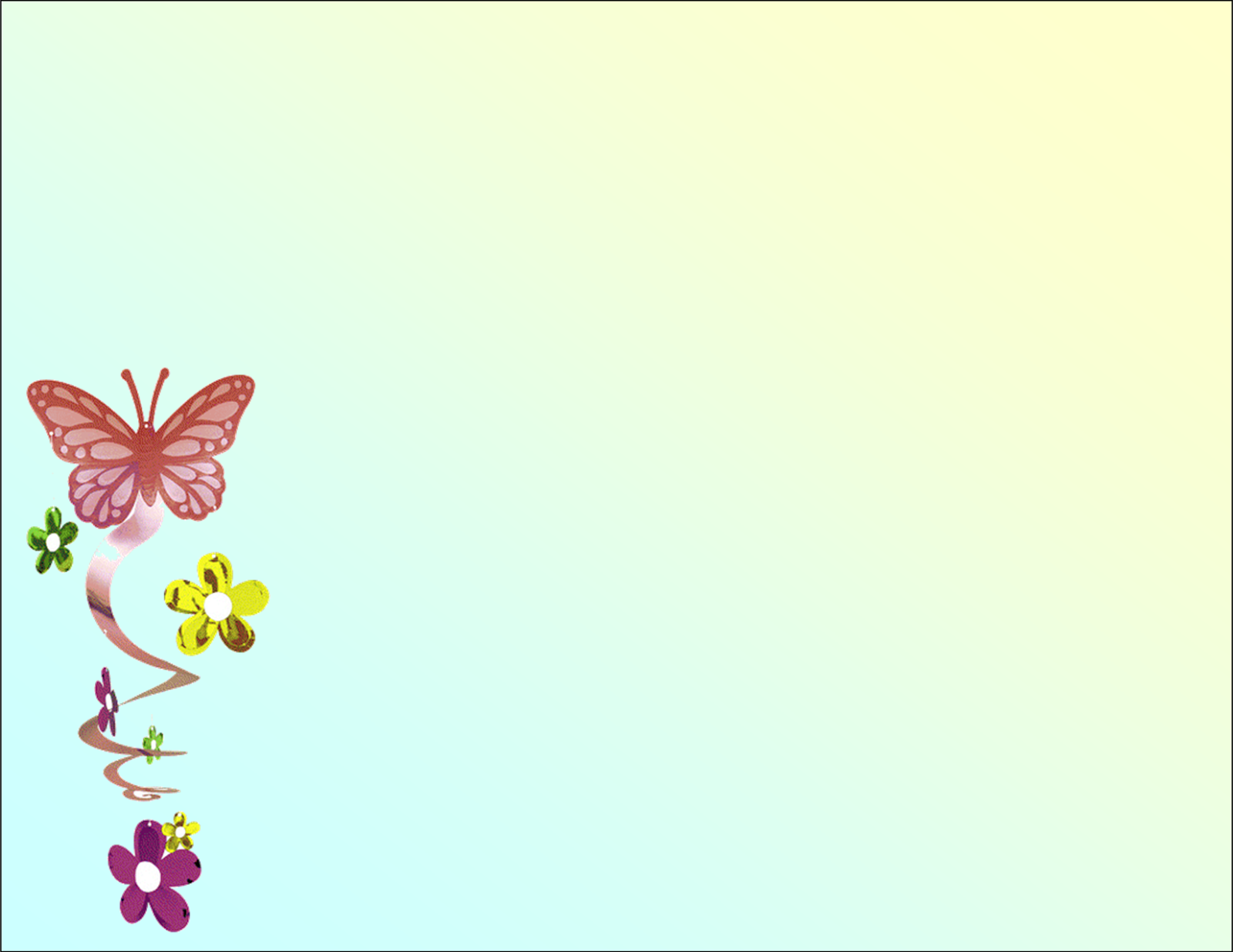 Моя жизнь в детском саду
Я – разная: веселая, смешная.
Могу грустить, шутить и песни петь.
А также шить, вязать и гвозди забивать, За палочками в лес ходить 
И по костюмам дизайнером побыть.
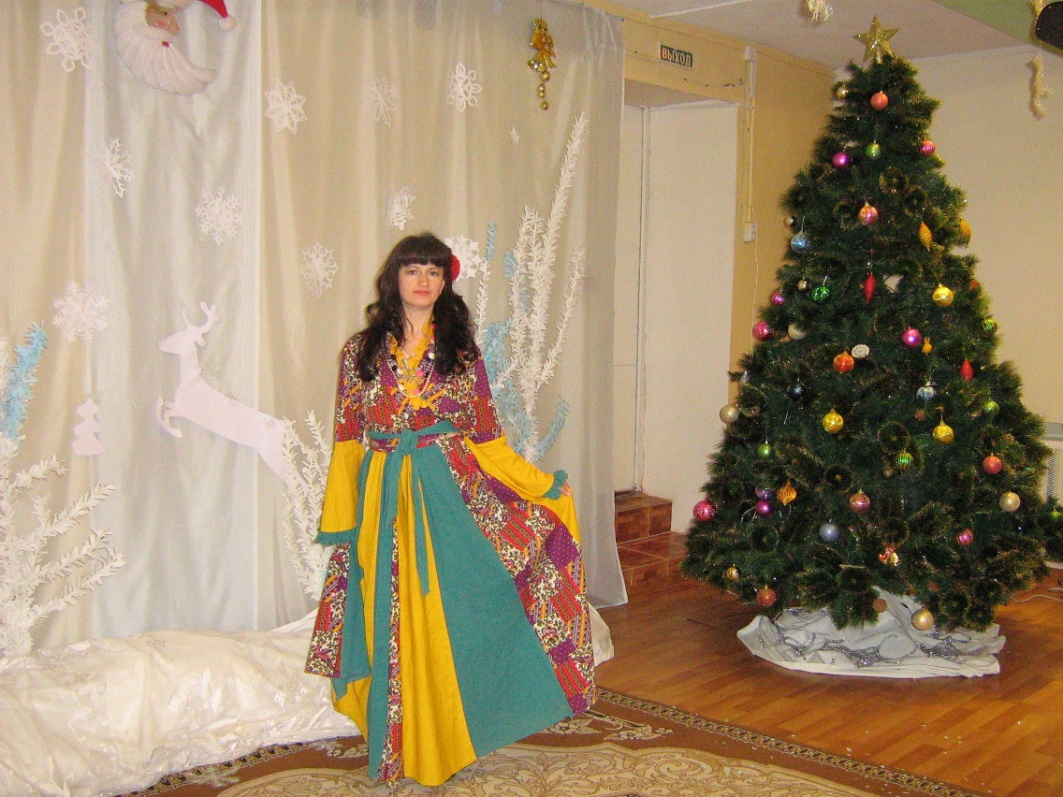 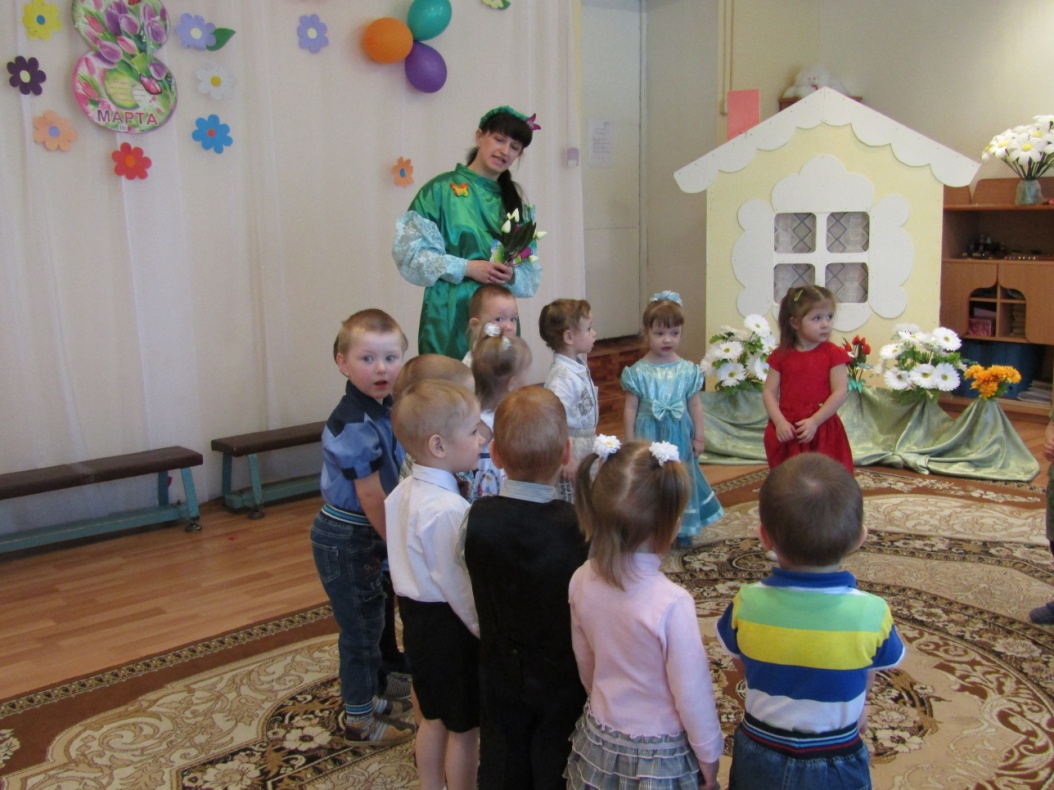 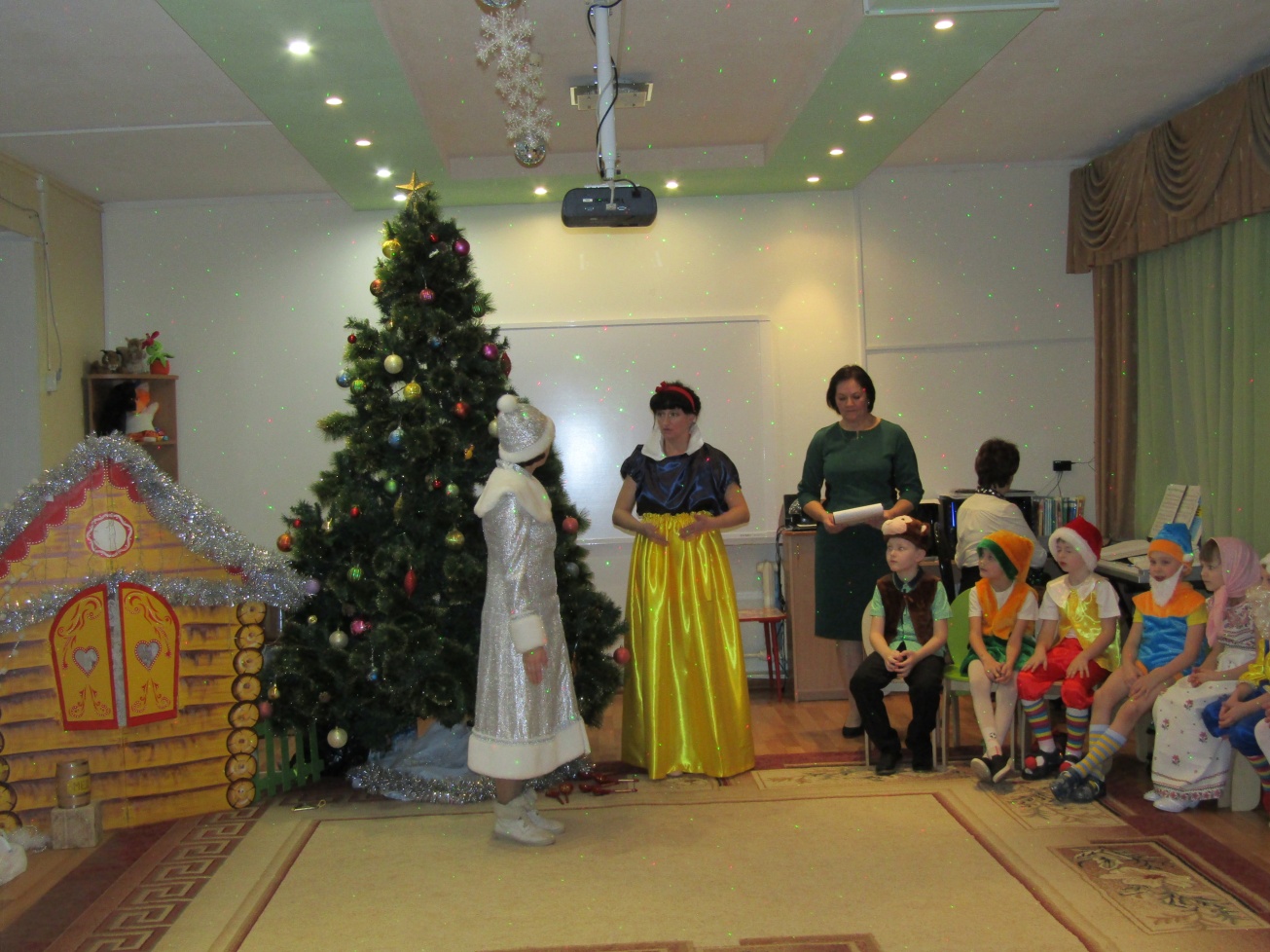 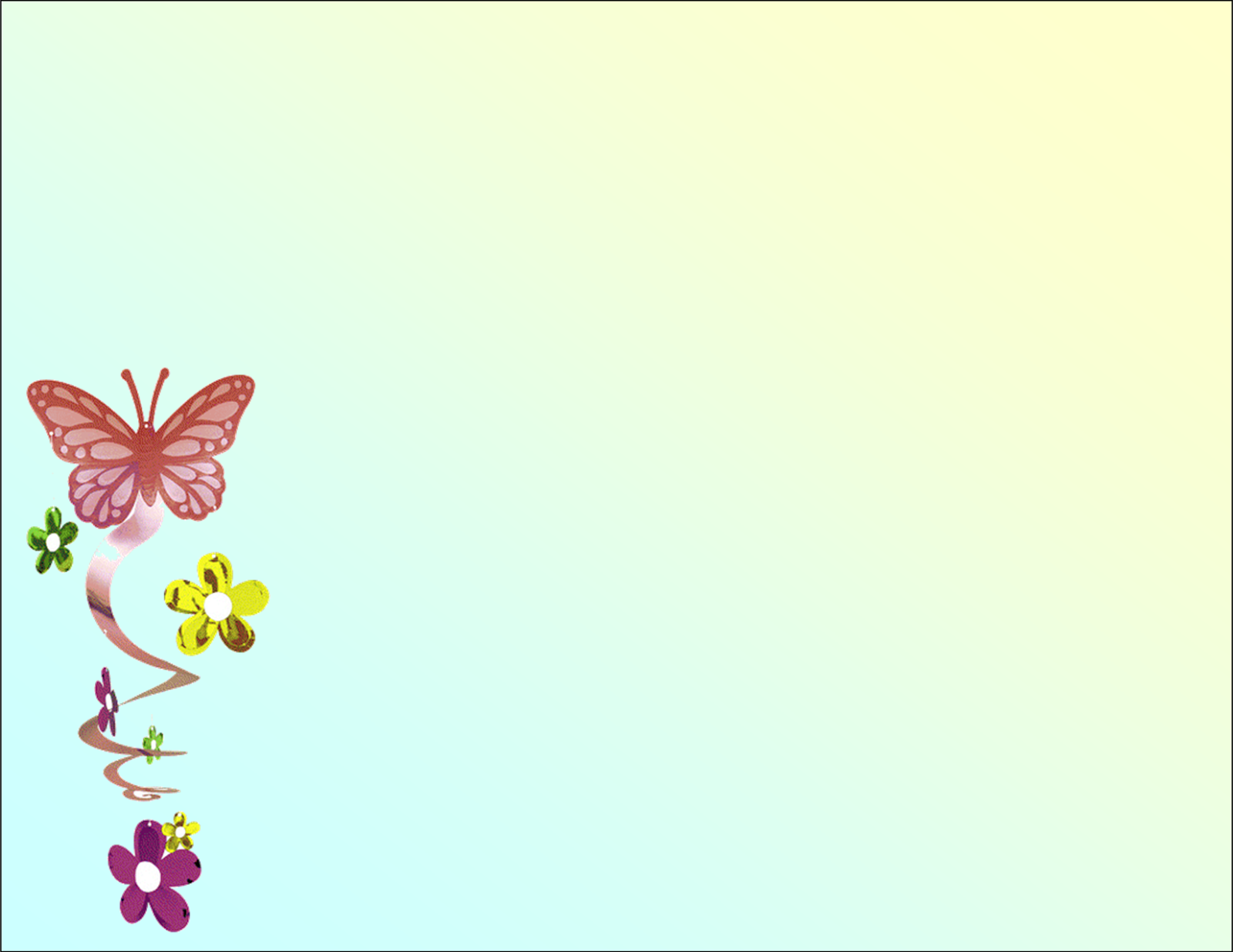 Тема по самообразованию, 
 над которой я работаю в этом учебном году,
«Организация труда в природе
 у старших дошкольников»
Целью моей работы является привитие положительного отношения к труду в природе, как части трудового воспитания дошкольников.
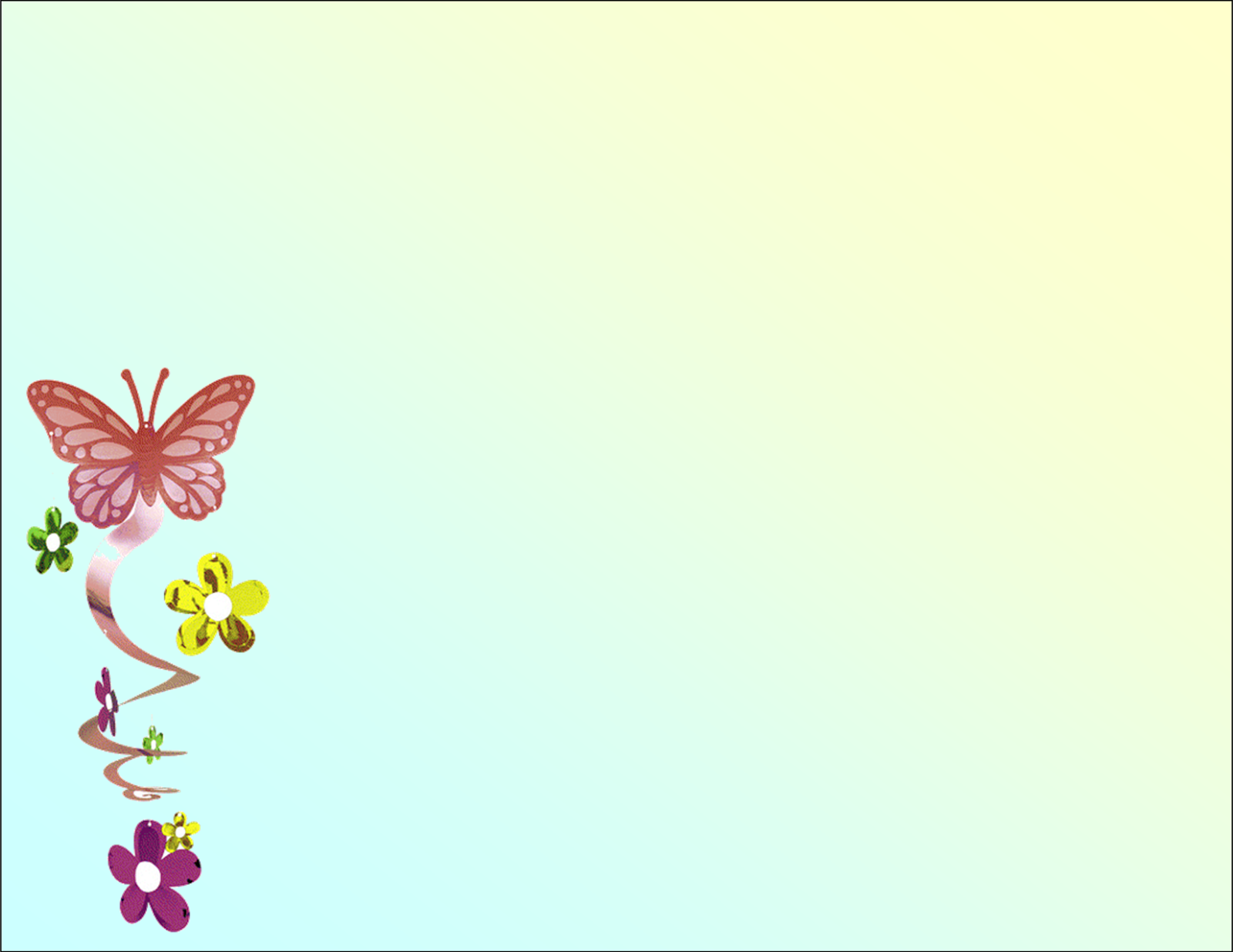 Задачи:
Расширить и углубить представления о труде в природе.
Обогатить, расширить, систематизировать знания о взаимосвязях всего живого в природе.
Формировать трудовые умения и навыки.
Воспитывать интерес и любовь к труду природе.
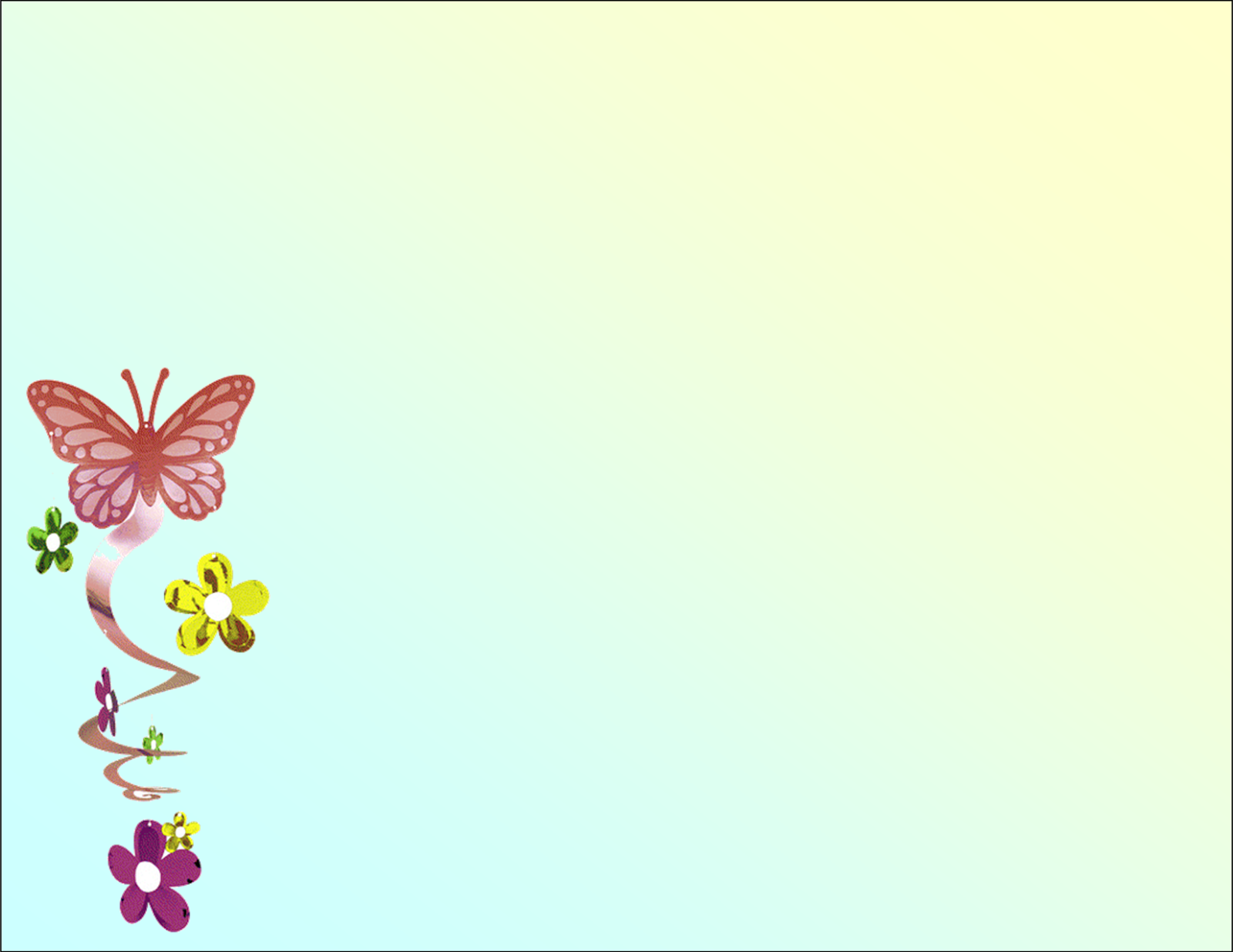 Весна
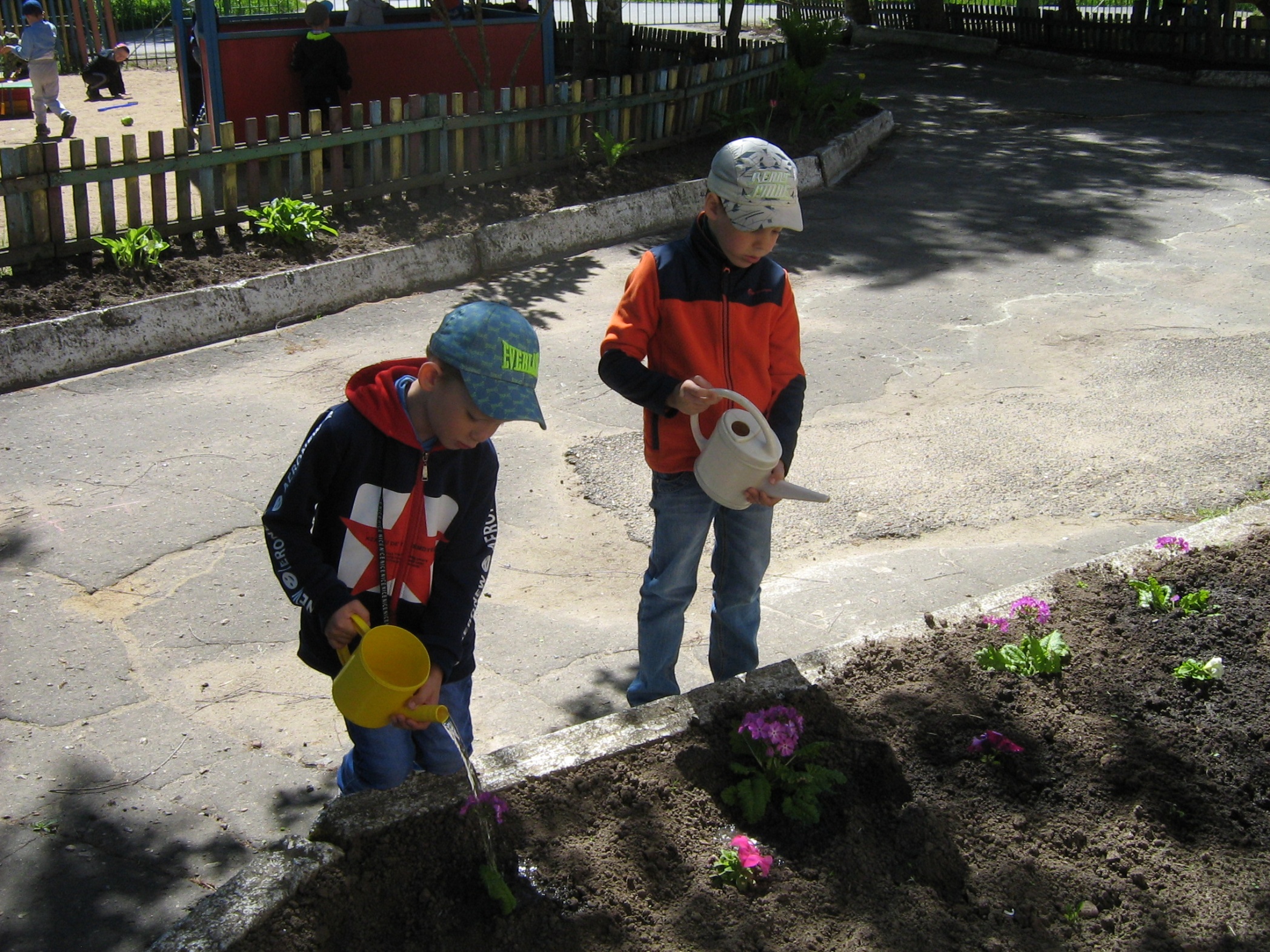 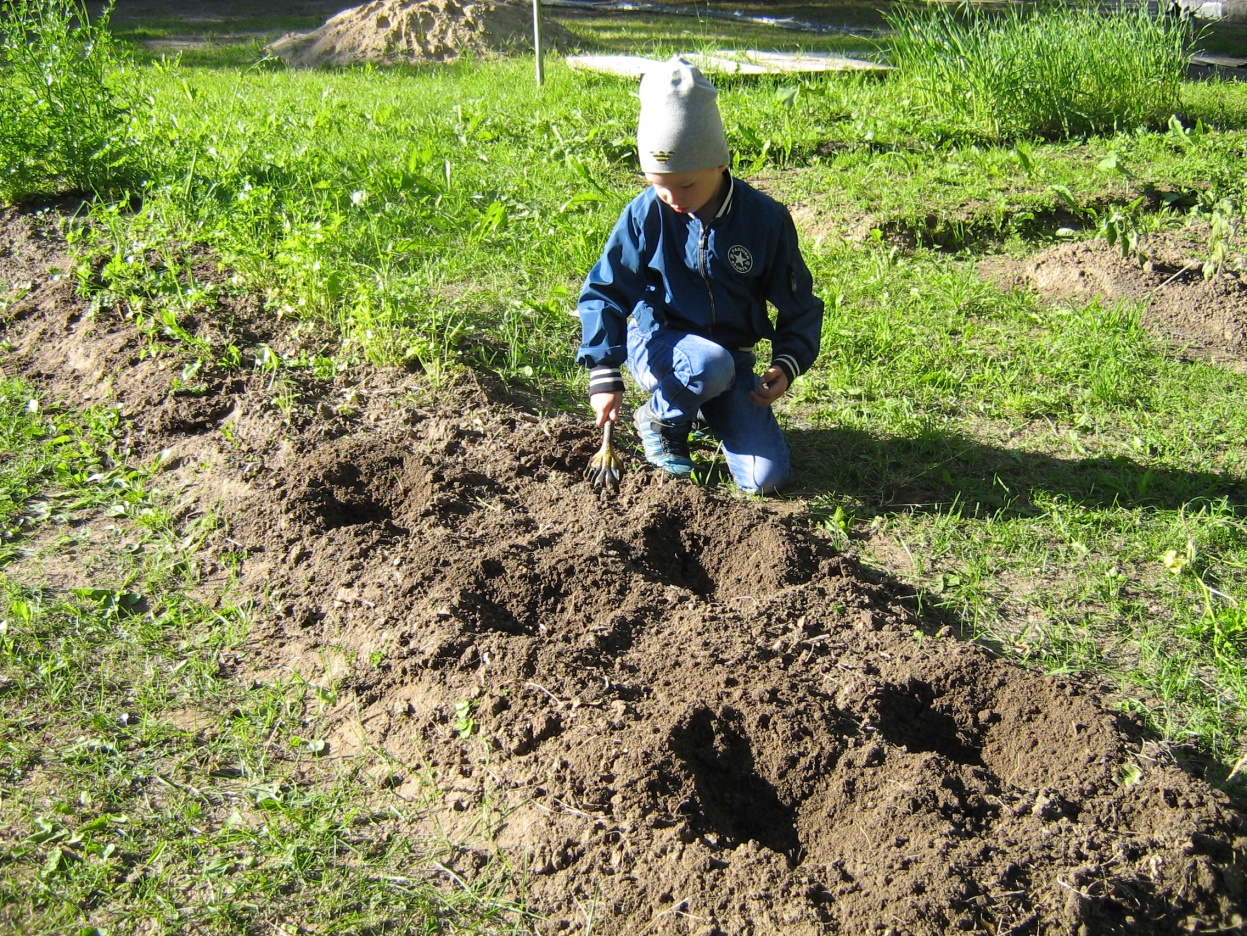 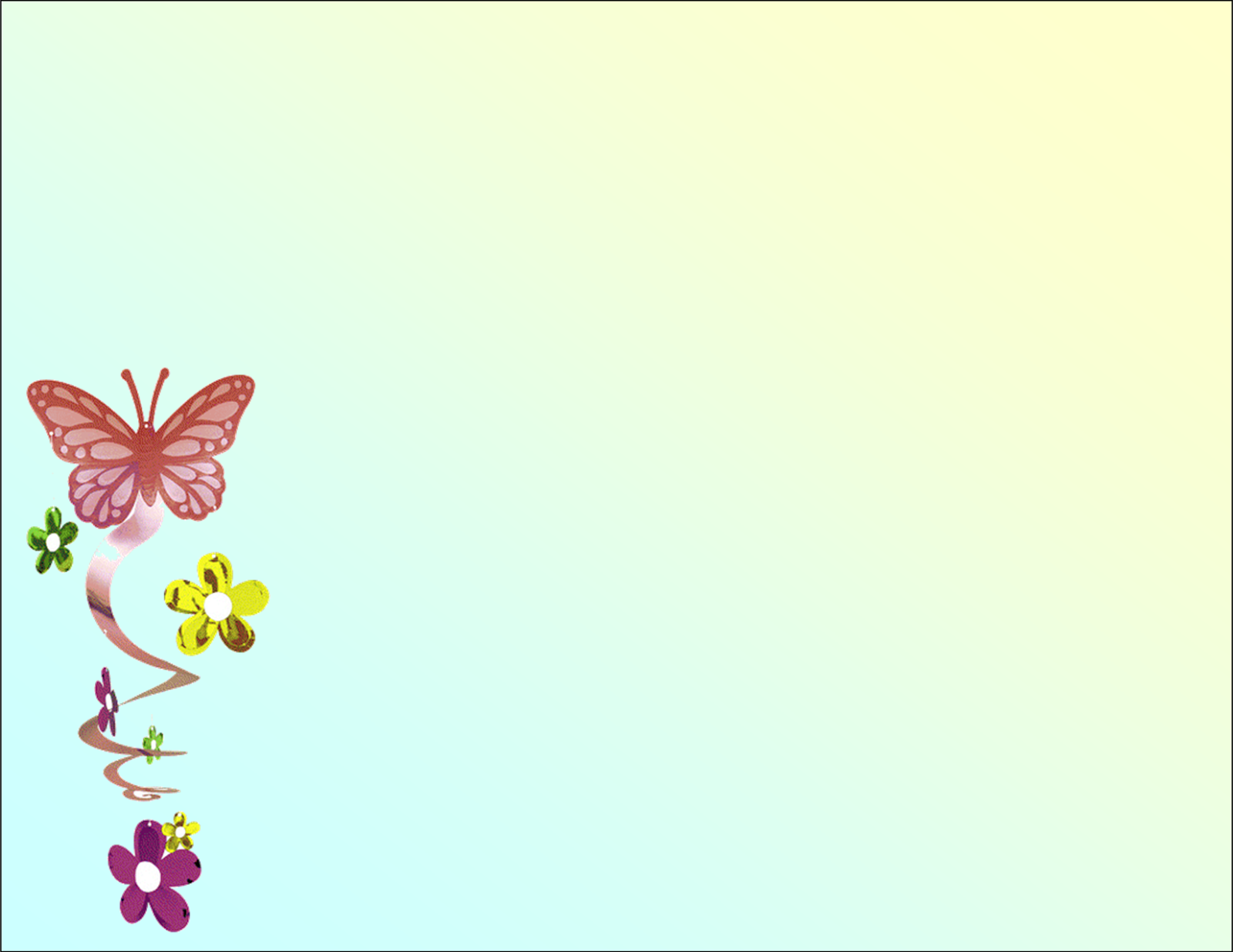 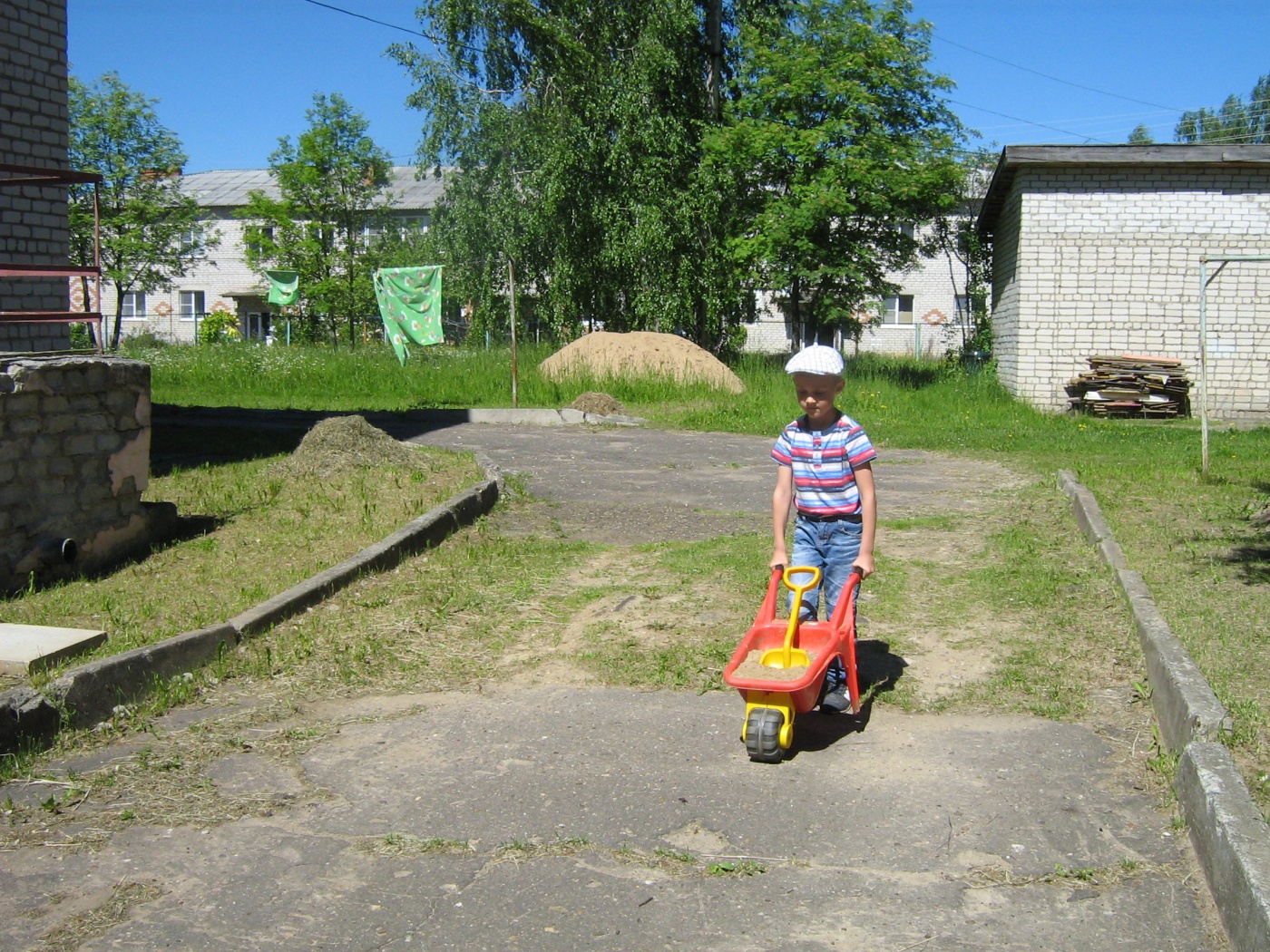 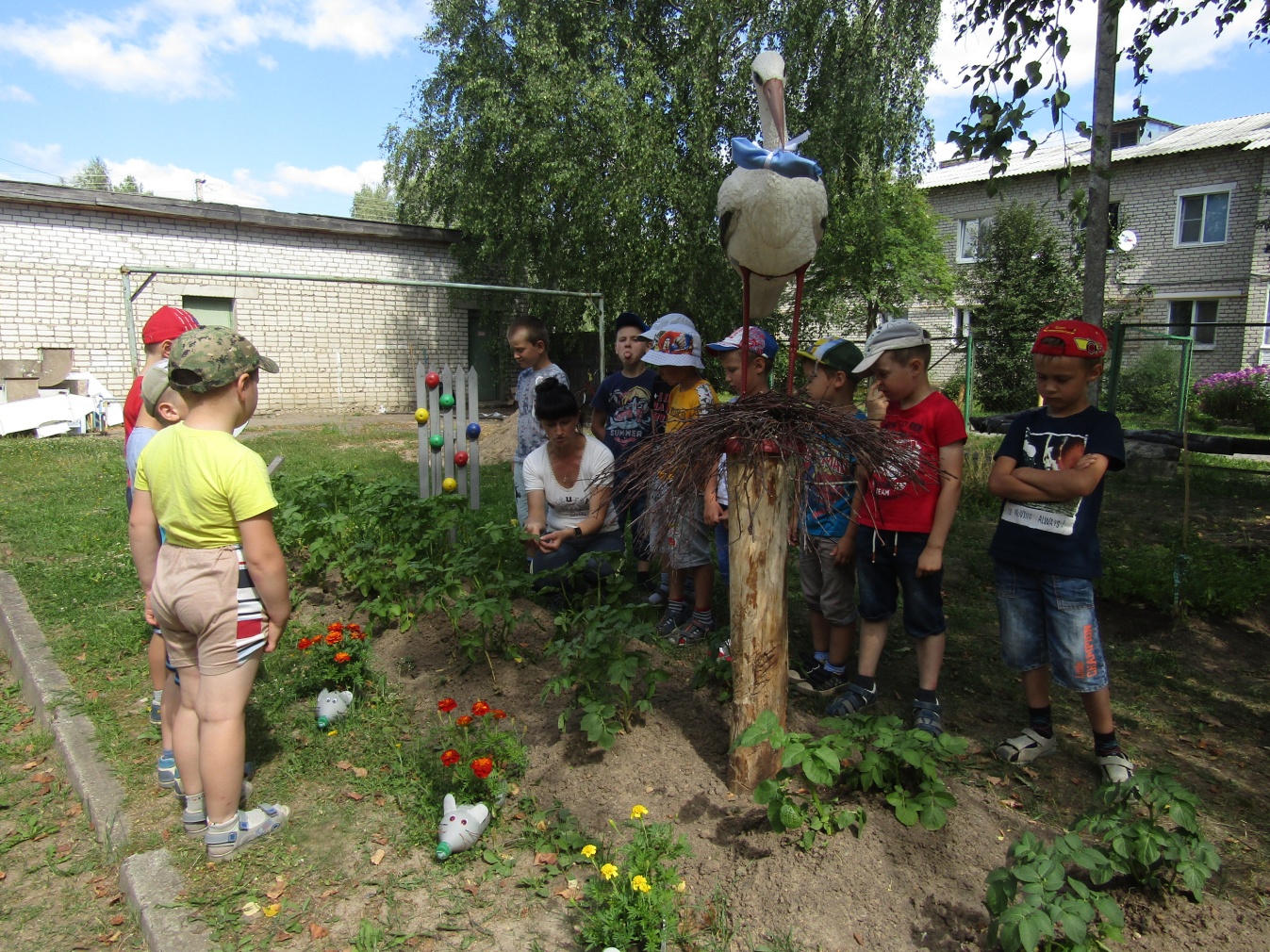 Лето
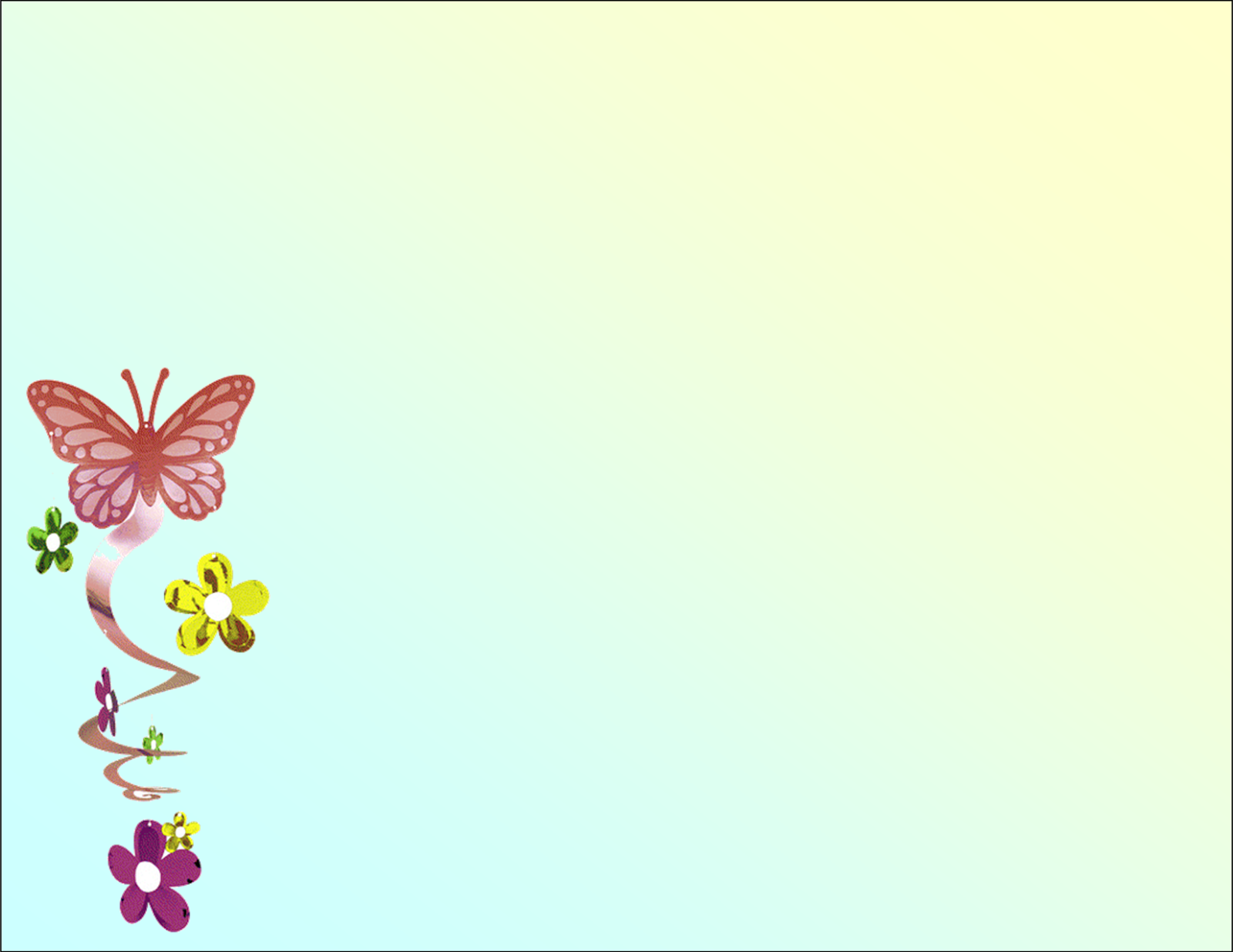 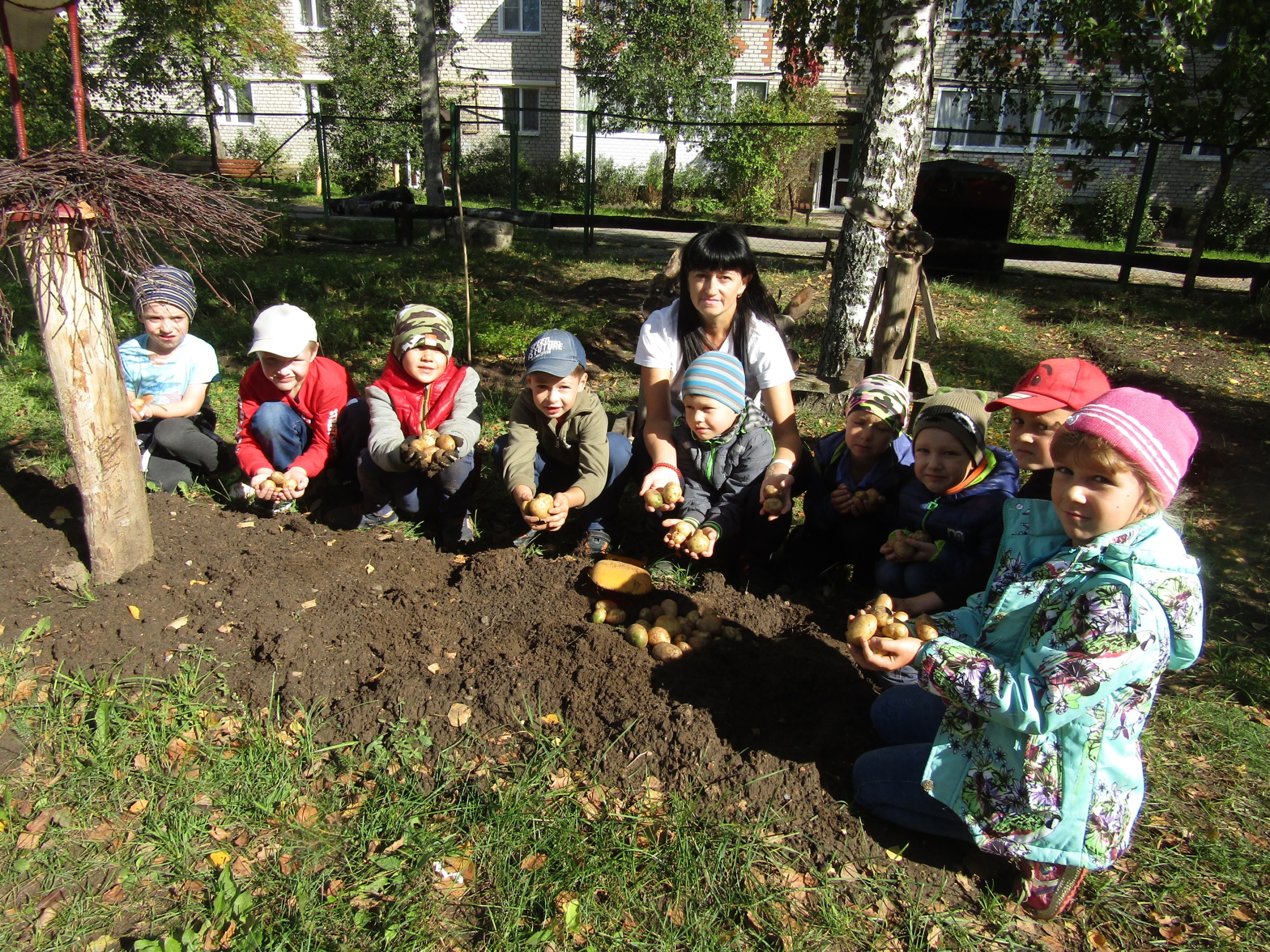 Осень
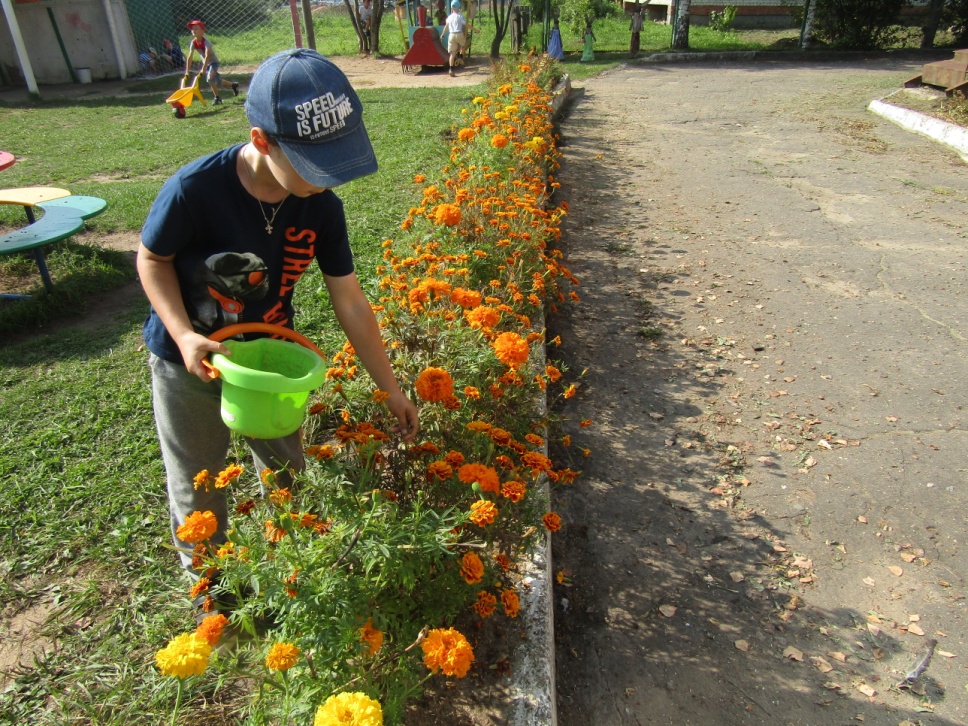 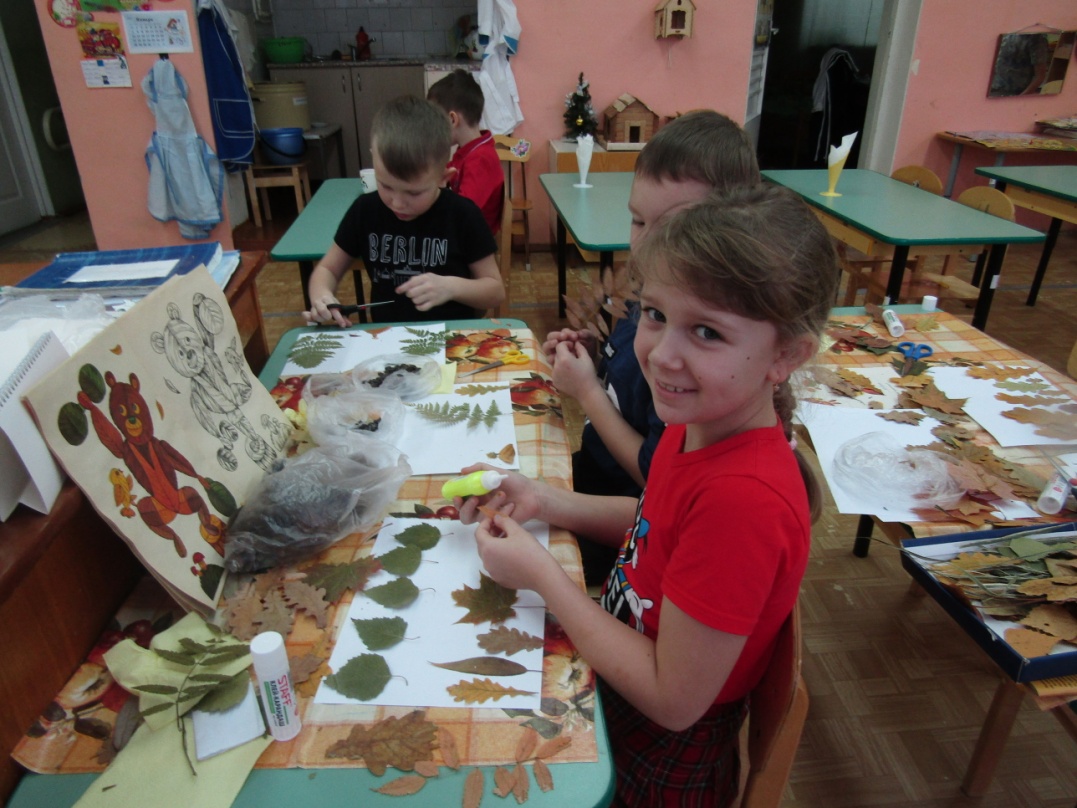 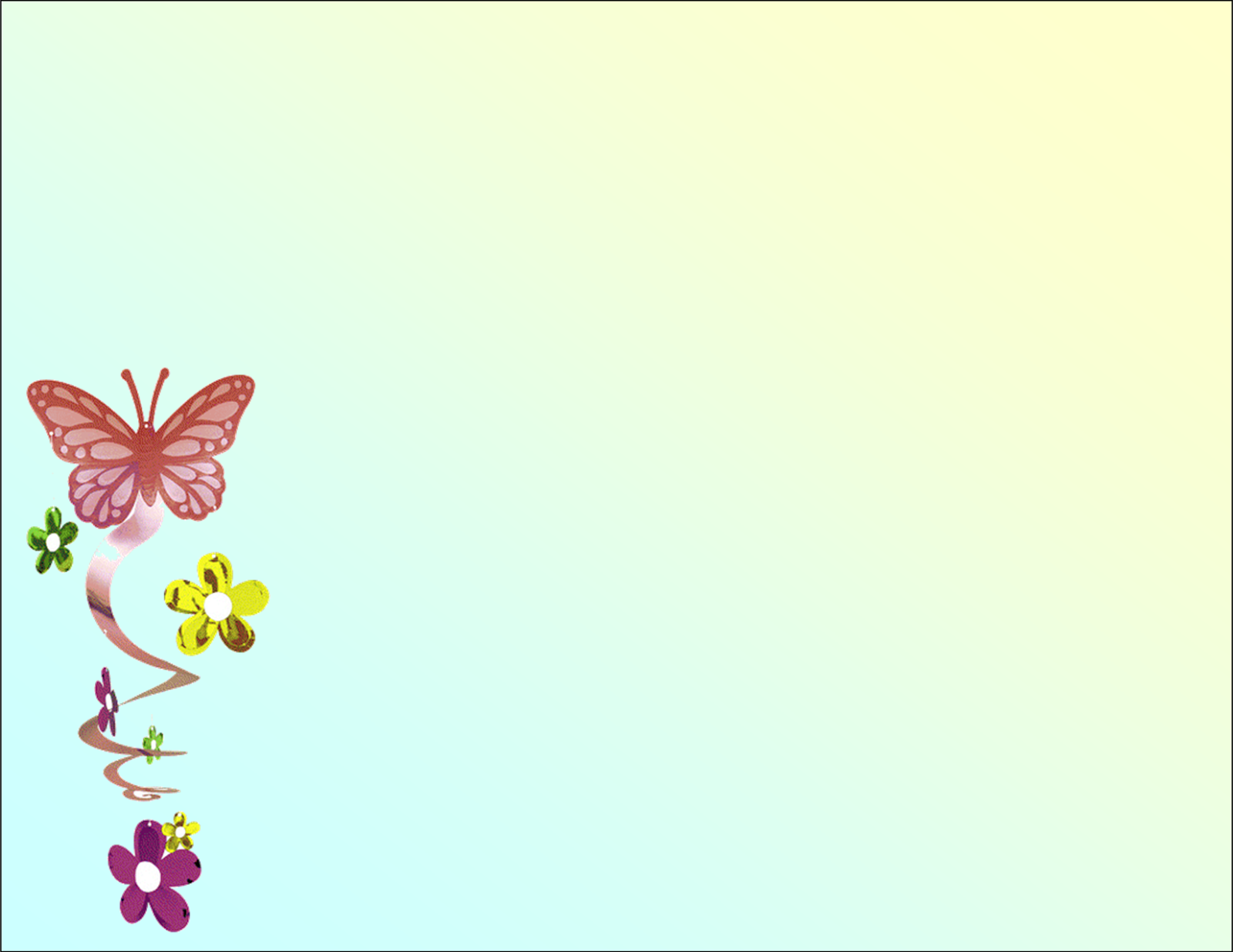 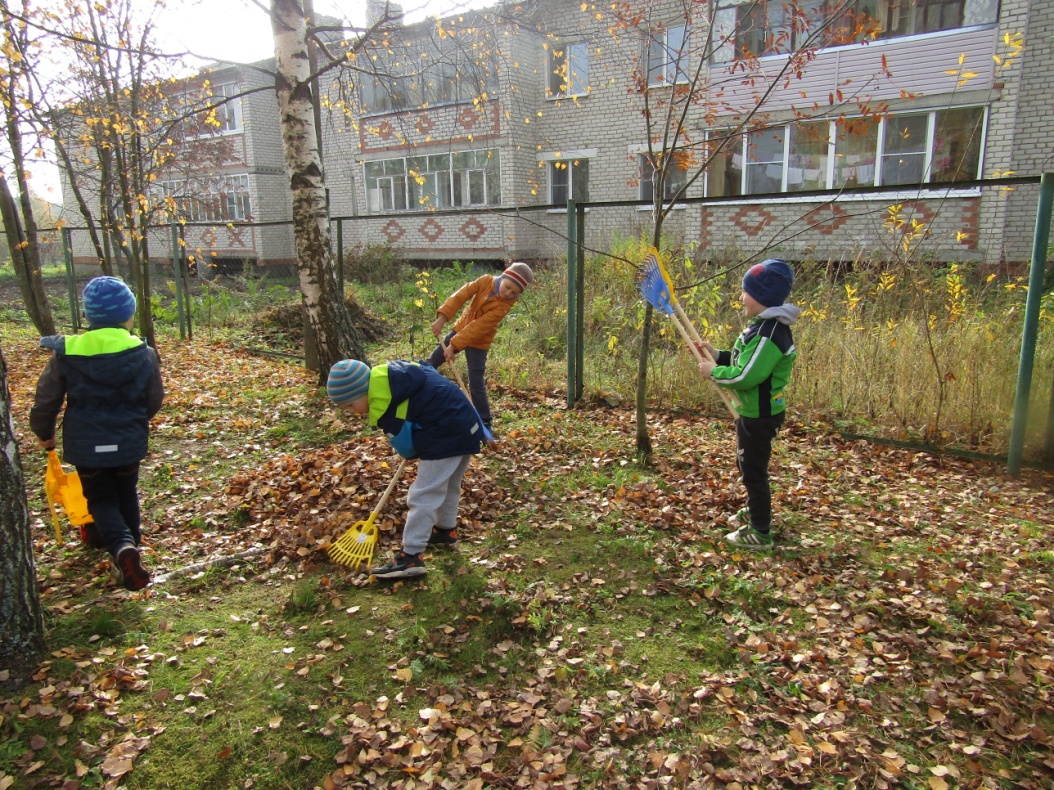 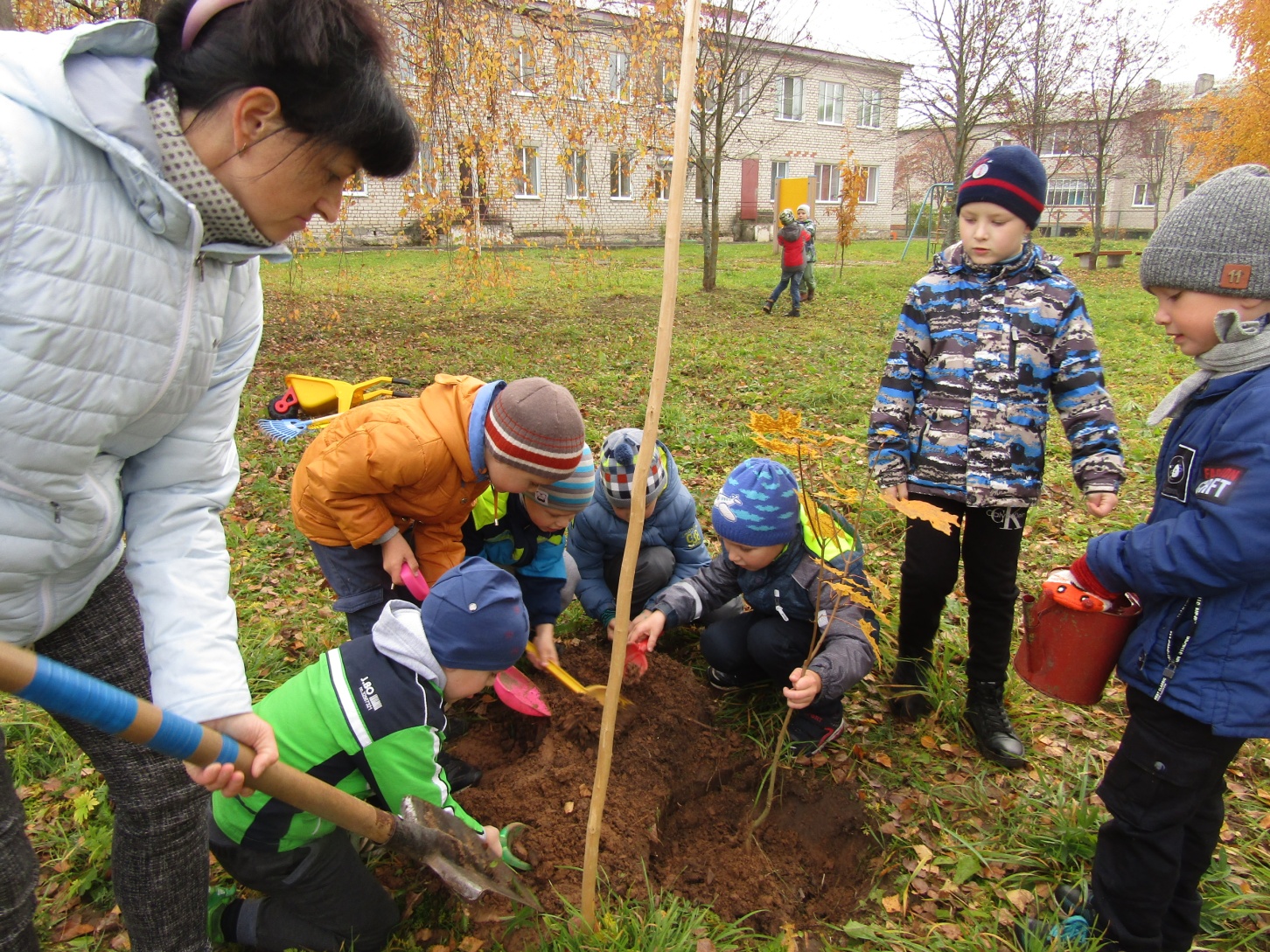 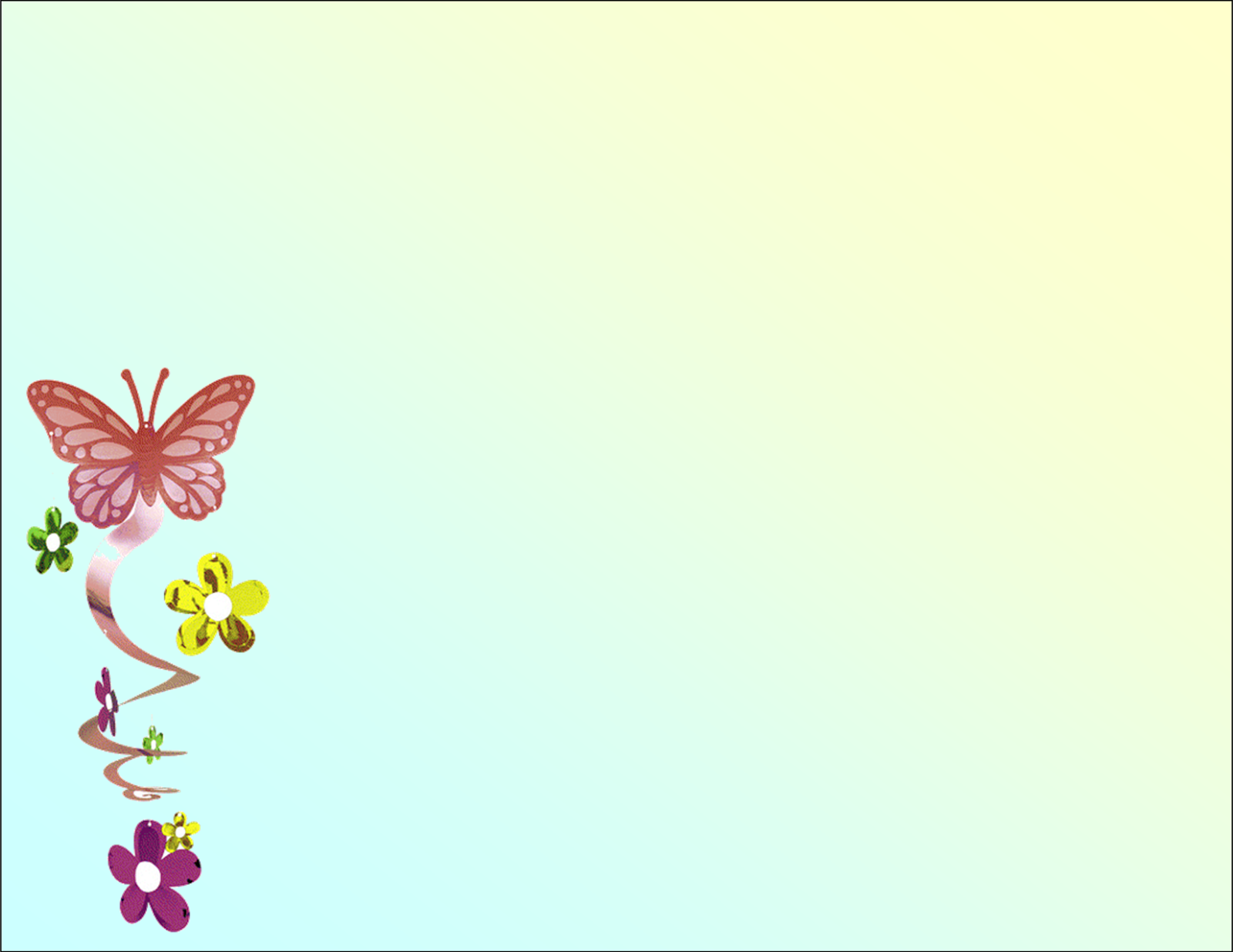 Зима
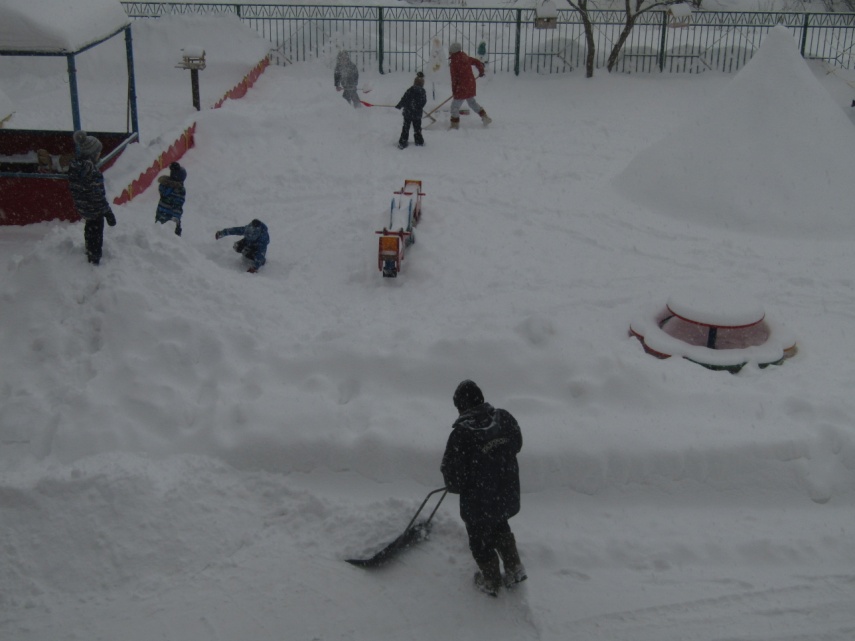 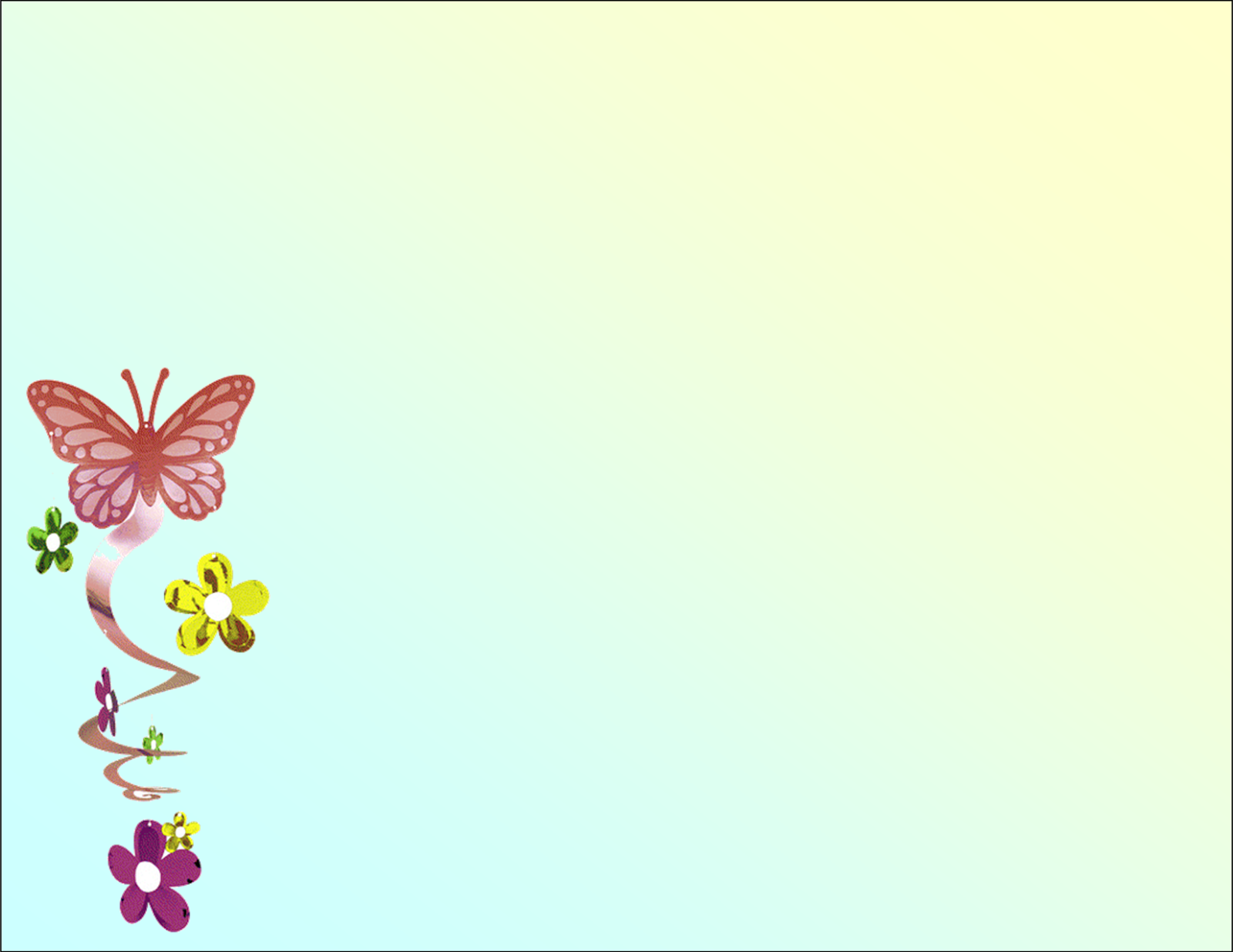 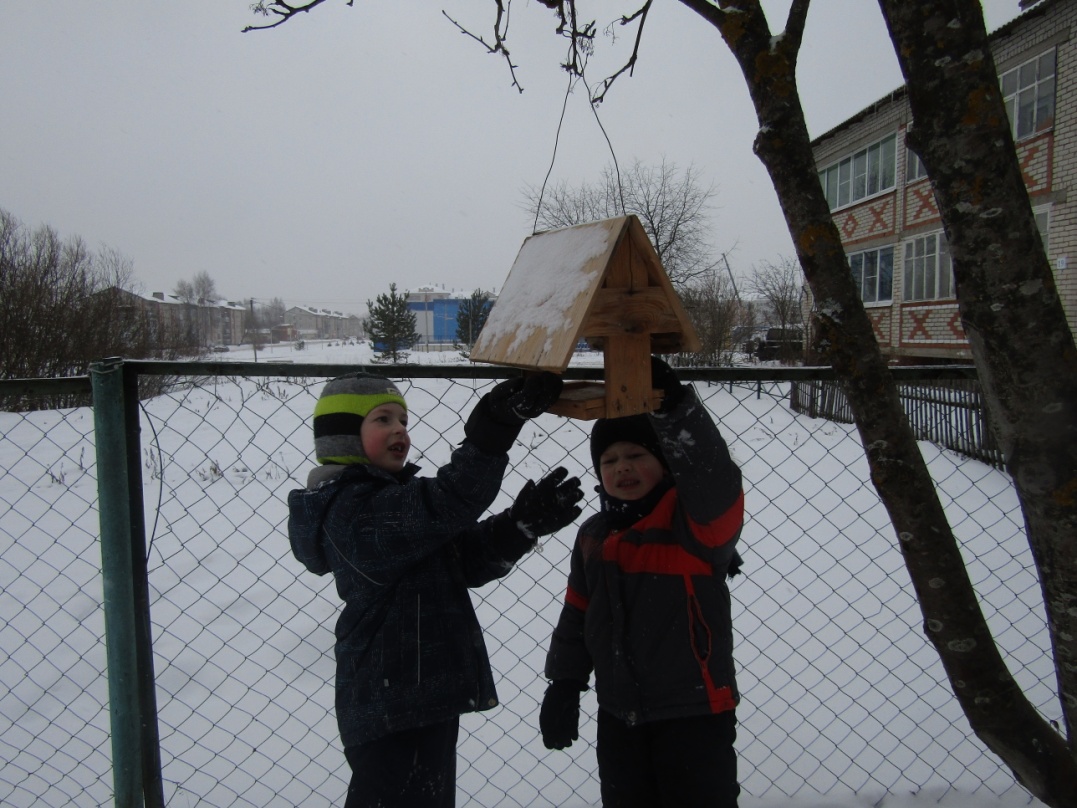 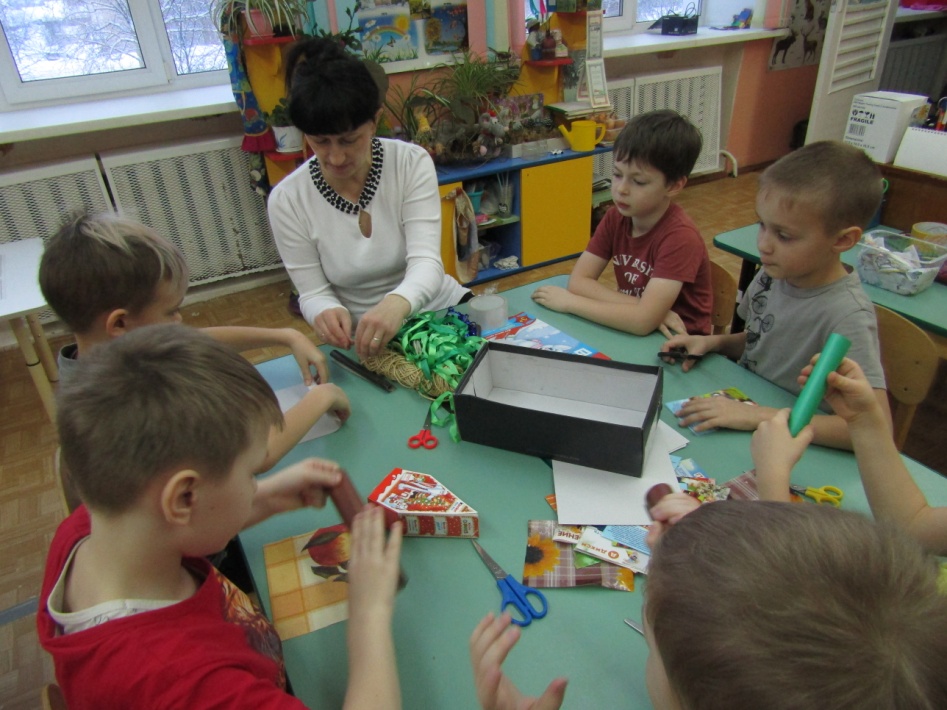 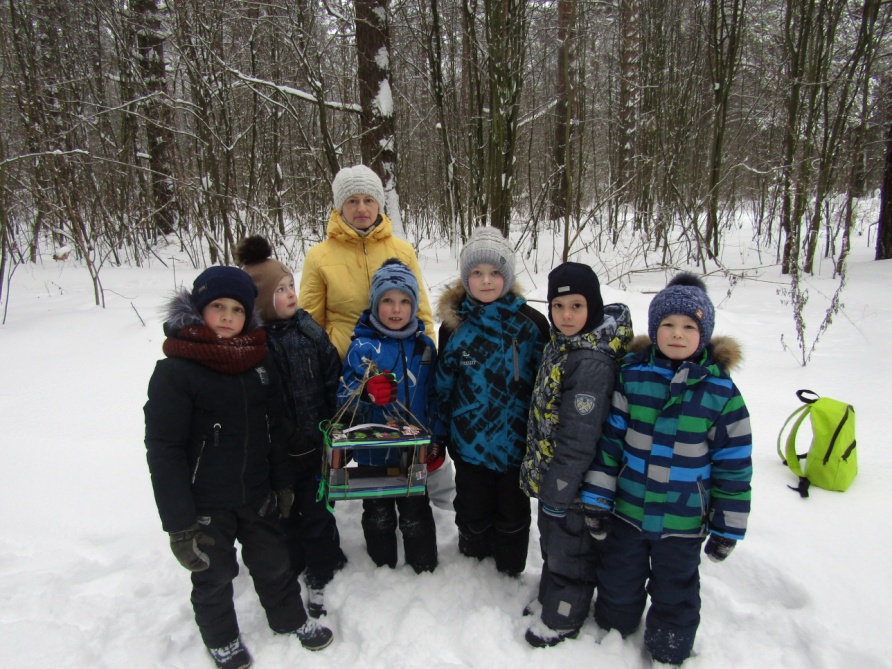 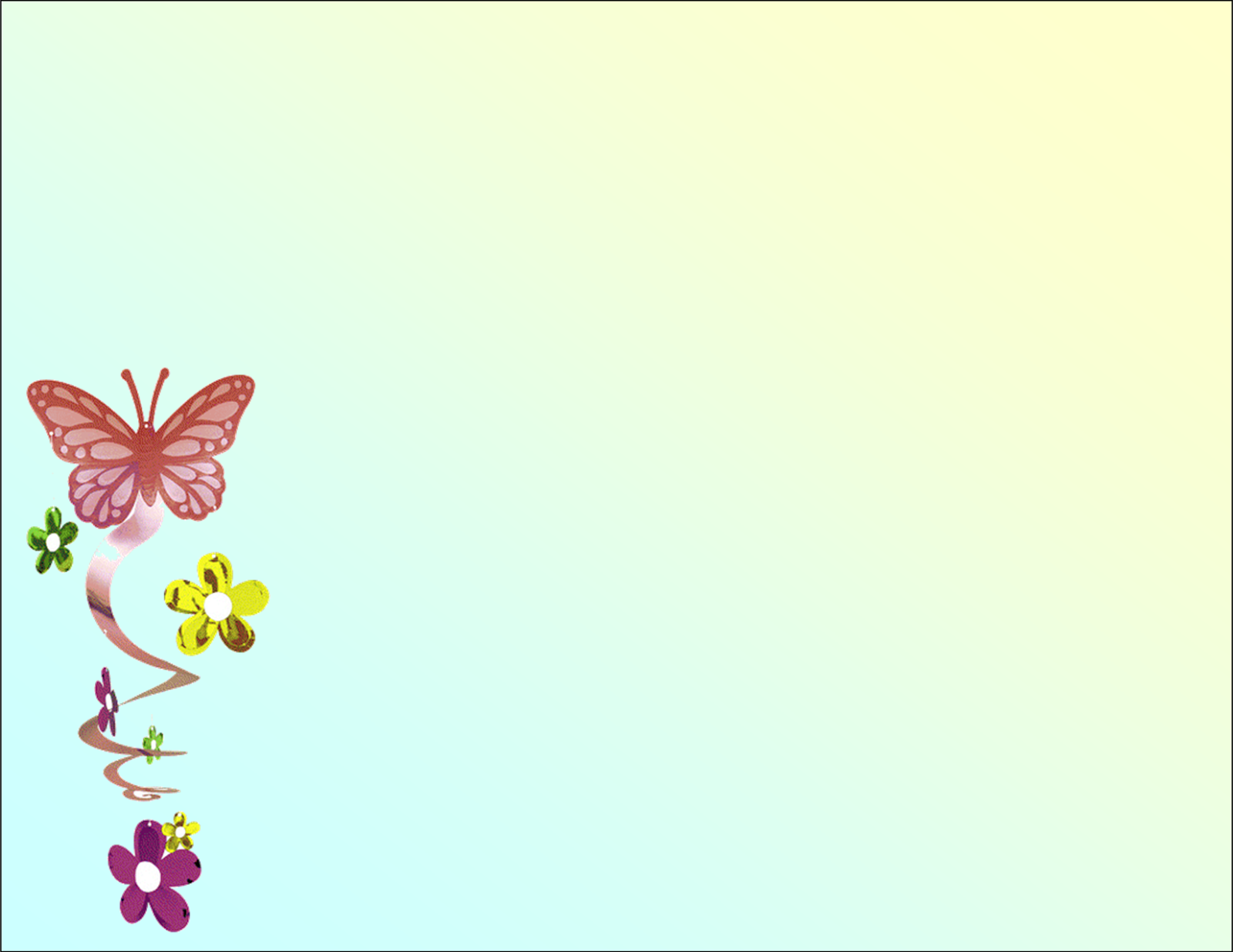 Антон Семёнович Макаренко.
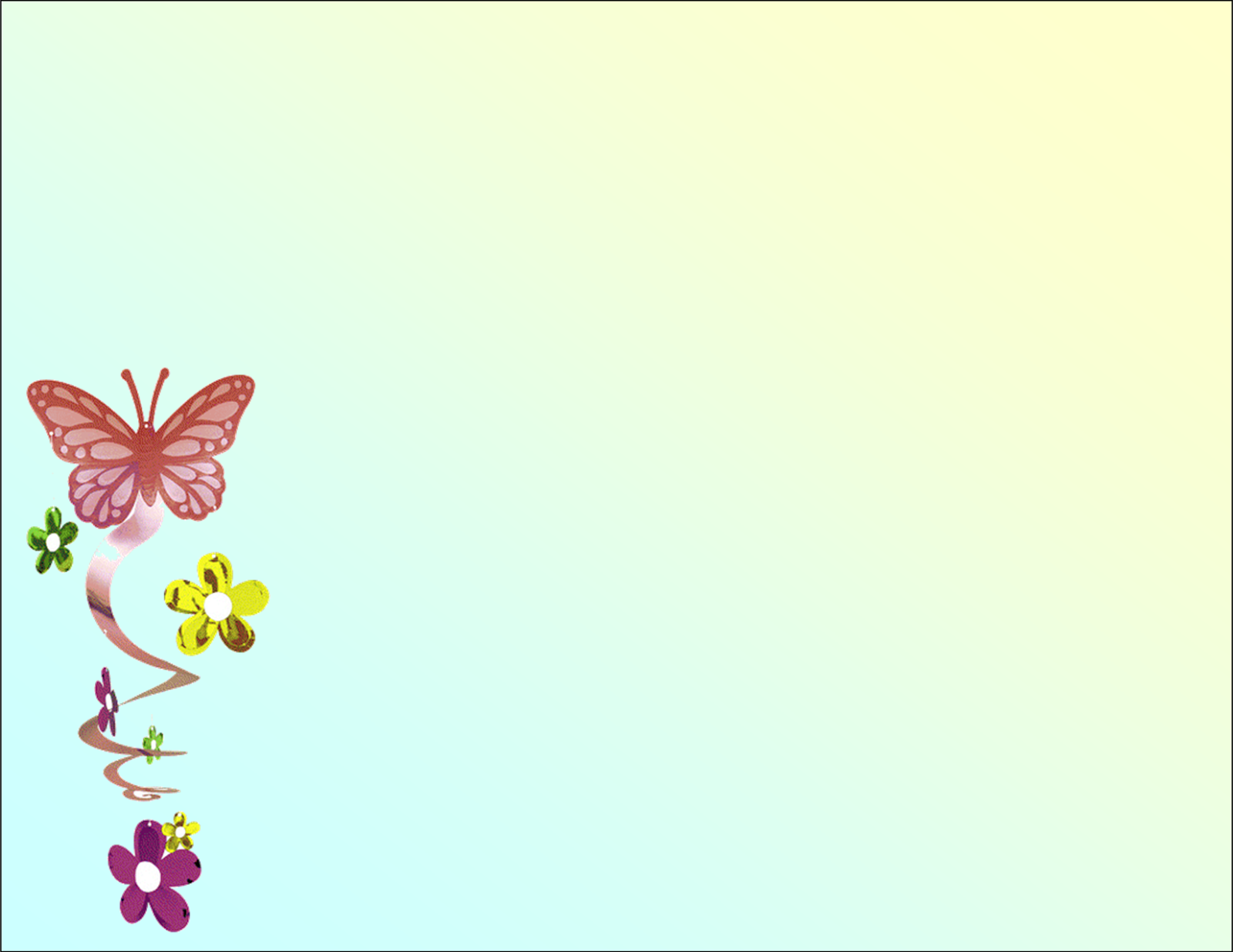 На свете много разных профессий
И в каждой есть прелесть своя
Но нет благородней, нужней и чудесней
Чем та, кем работаю я!
Мир детства сладостен и тонок,
Как флейты плавающий звук.
Пока смеются наши дети,
Я знаю, что не зря живу!